Machine Learning with Episerver
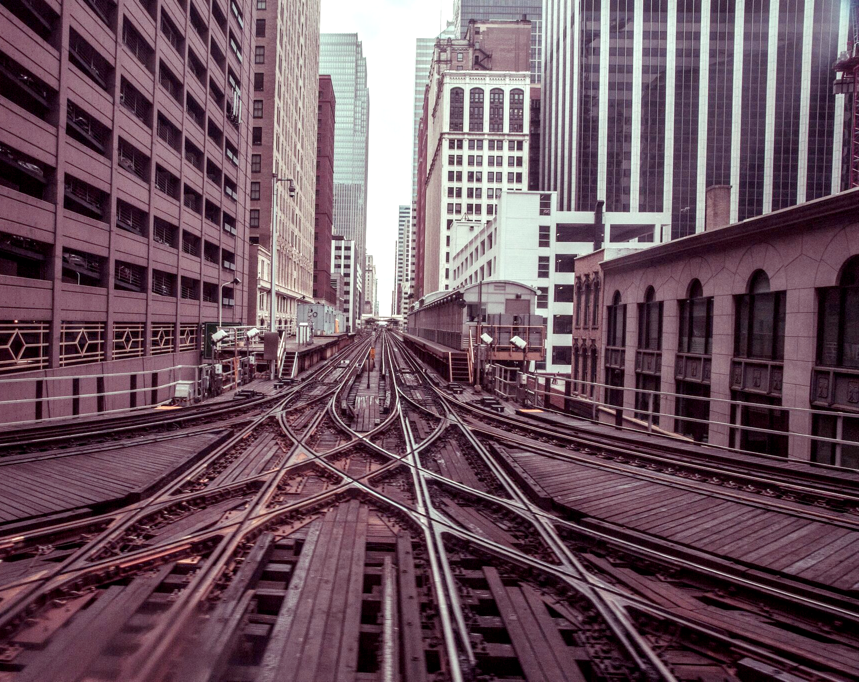 10.28.19
Prepared by David Boland
Senior Developer, EMVP at Nansen

Twitter: @debpu06
Website: davidboland.site
What We’ll Cover
01
What actually is Machine Learning?
02
Why should I care?
03
How does Episerver come into play?
04
Next Steps
[Speaker Notes: AI vs ML, Buzzword Buzzword Buzzword. But what actually is ML? I’ll try to give a brief overview 

Ok cool, so now that you know what ML is, why is everyone so jazzed about it?

What is Epi doing with ML? Quite a lot actually. We will go through some of the cool stuff they are doing.

Okay, now that I know what it is, what do I do with it?]
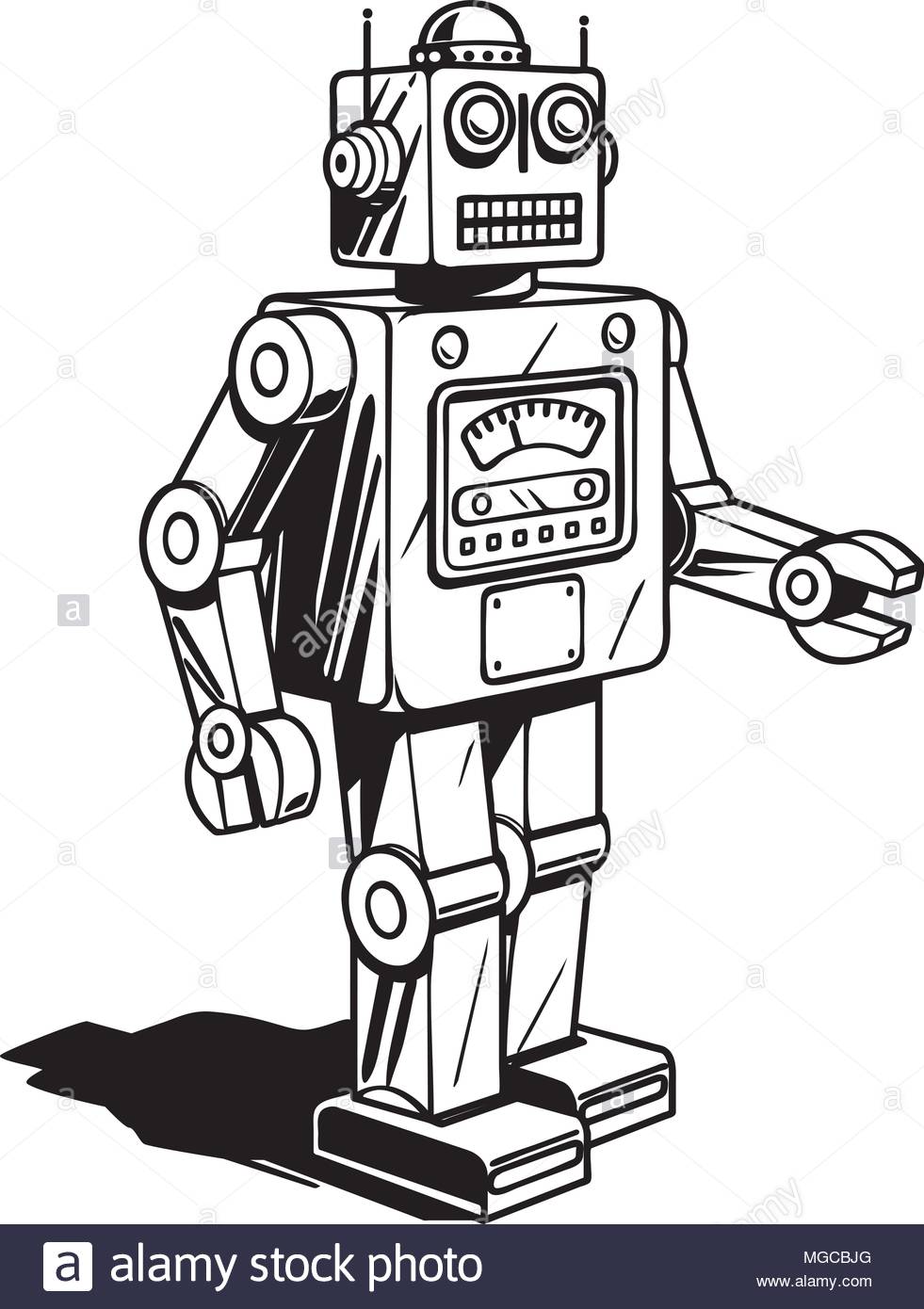 What actually is Machine Learning?
What it isn’t
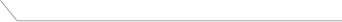 Contrary to the buzz, it doesn’t solve all our problems.
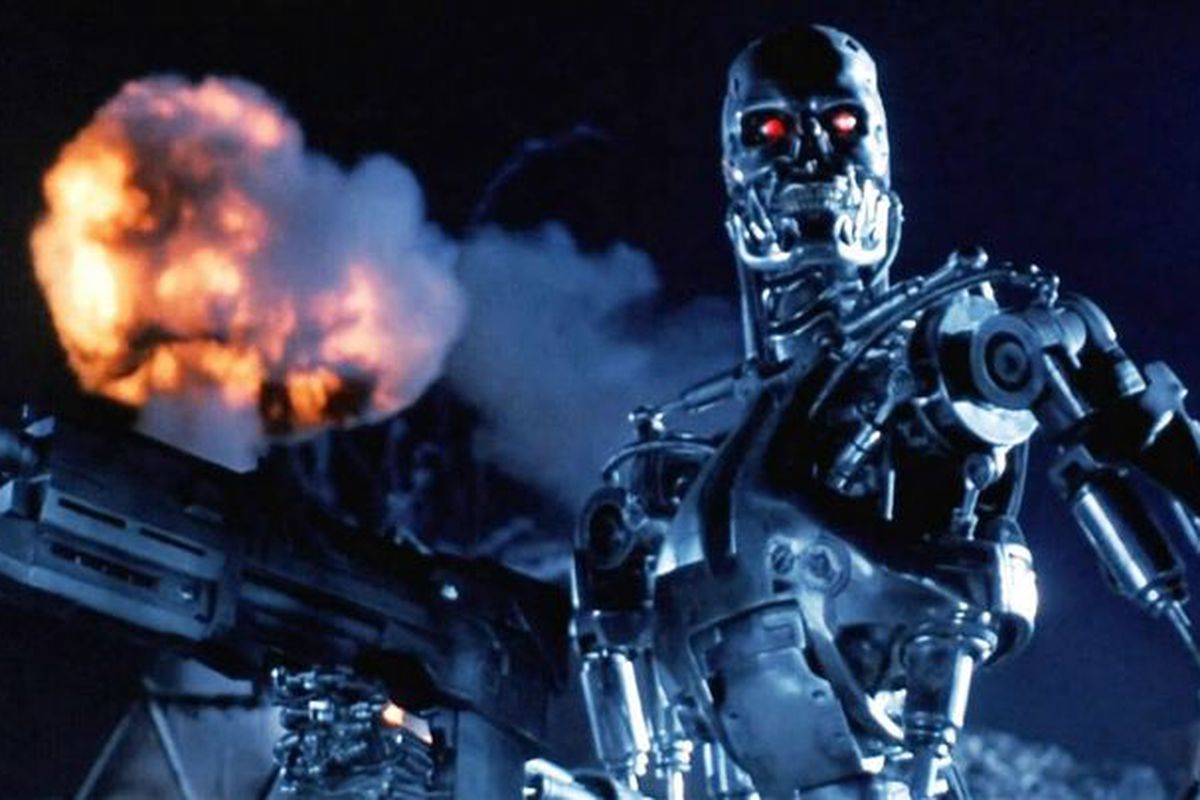 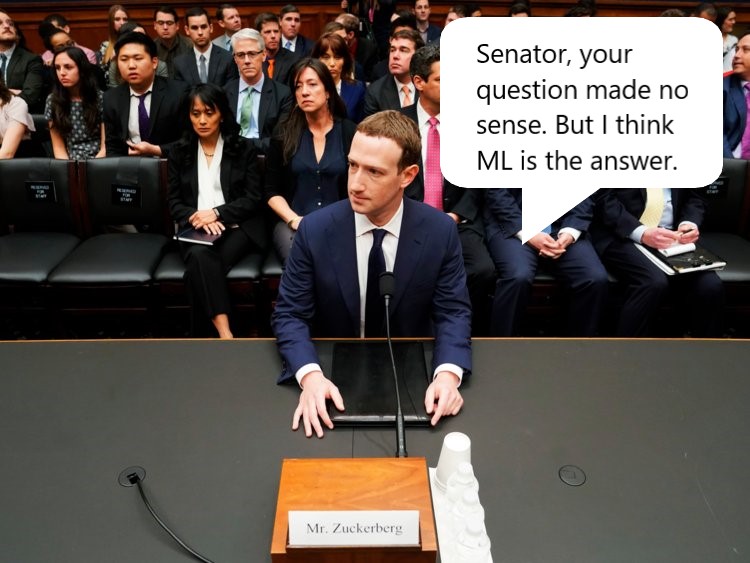 Shouldn’t be confused with General AI
[Speaker Notes: Zuckerberg during his senate testimony cited improved ML to resolve lots of the discussed problems. Its not as simple as that.

Important to note that although they are kinda used interchangeably, ML is just a subset of AI

General AI is the term for essentially trying to mimic human intelligence in machines. Machine learning is all bout solving a specific task]
What is Machine Learning?
Collect Data
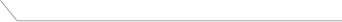 Uses statistics to find patterns in large data sets and train models.
Build Model
Based on provided data, it tries to generalize and solve for any new data.
Uses the results to re-train models
Predict
[Speaker Notes: ML and Statistics are very intertwined. The major difference is that statistics is more to just analyze the data. ML is all about getting repeatable predictive results.


So how does it do this? Based on some data, it will generate statistical models. As new data comes in, it will try to make a prediction based on the data it got before. 


Once it knows the actual result, it will optimize its model, and its ready for new data. That’s where the “learning” comes in.]
What is Machine Learning?
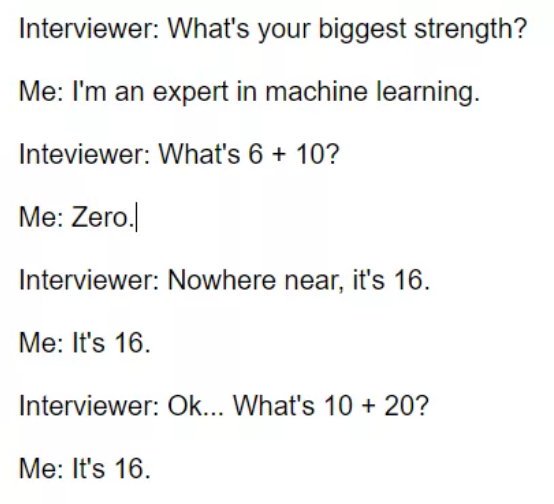 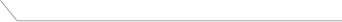 Algorithms?

Training?

Models?
[Speaker Notes: The Algorithm is what you use to build your statistical models. This is chosen based on what you are trying to accomplish. Ill explain more about that in a minute.


Based on the data we have, we run it through the algorithm. You specify the input values and the target value to predict. The result that gets spit out is your model.


The model is a statistical representation of whatever you are trying to predict. This model is continually refined as new data comes in and it gets re trained.]
What is Machine Learning?
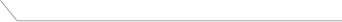 Supervised
vs Unsupervised
Regression vs Classification
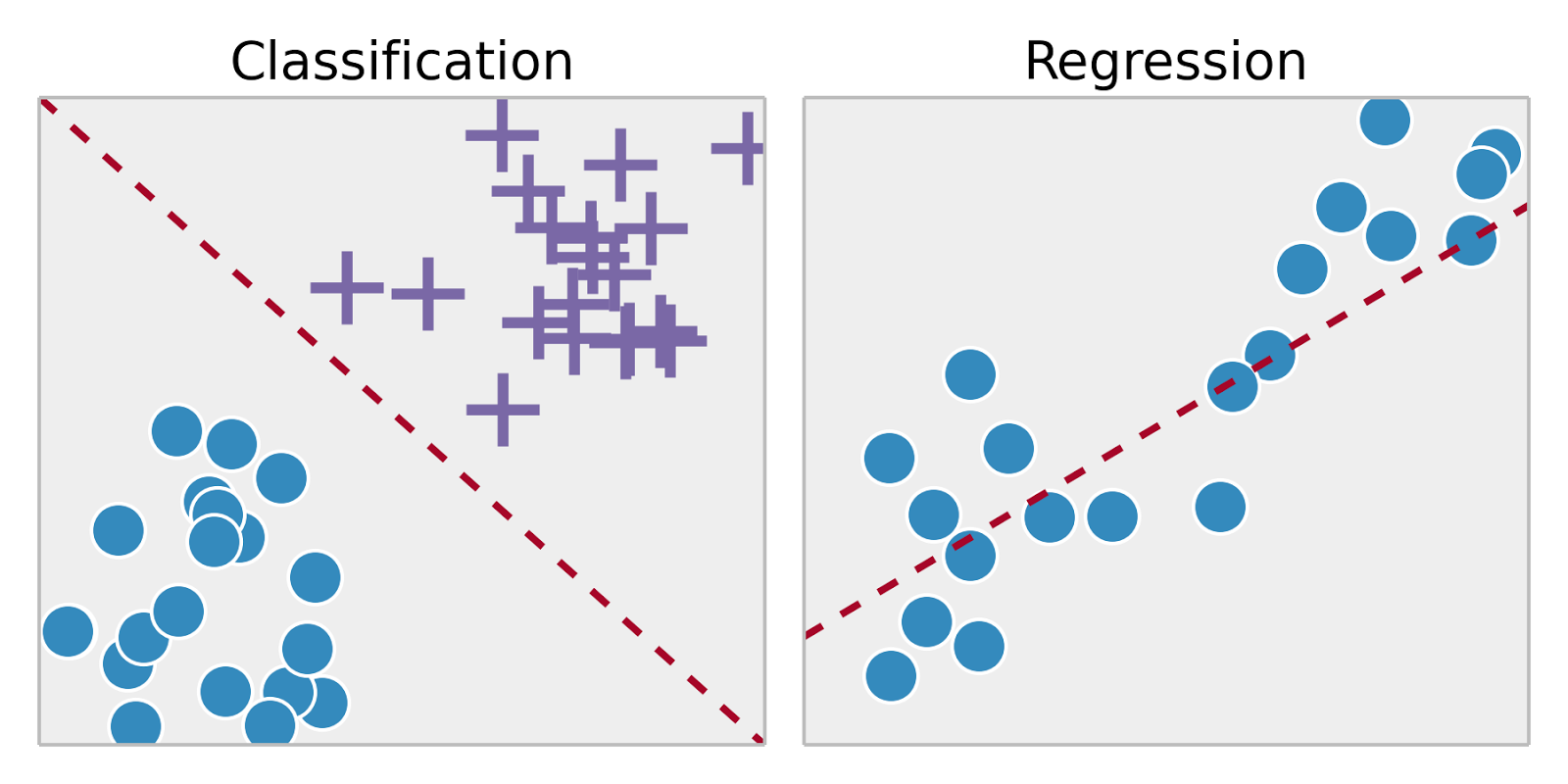 [Speaker Notes: When it comes to the algorithms, there are two main categories. Supervised & unsupervised. Unsupervised is kinda like analyzing data with no clear goal in mind. Just trying to get insights to your data.

Supervised is trying to answer a specific question. Thats what we’ll focus on.

When it comes to supervised, there are two main types of algorithms, classification and regression. Classification deals with grouping items into categories. While Regression deals with predicting some value.

Does this image contain a dog?

What will be the price of this house given all these parameters?]
What is Machine Learning?
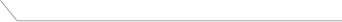 Supervised
vs Unsupervised
Regression vs Classification
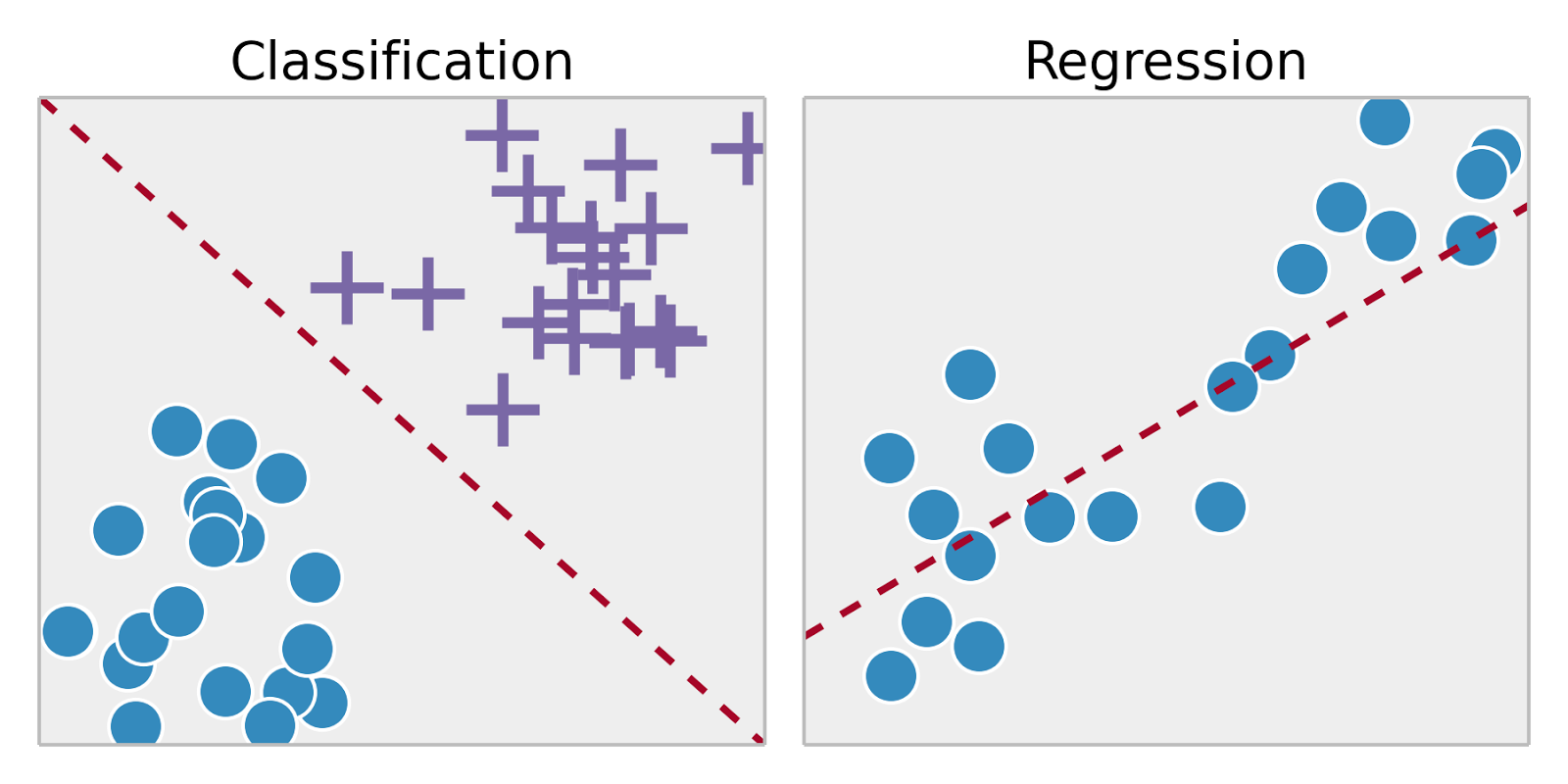 [Speaker Notes: When it comes to the algorithms, there are two main categories. Supervised & unsupervised. Unsupervised is kinda like analyzing data with no clear goal in mind. Just trying to get insights to your data.

Supervised is trying to answer a specific question. Thats what we’ll focus on.

When it comes to supervised, there are two main types of algorithms, classification and regression. Classification deals with grouping items into categories. While Regression deals with predicting some value.

Does this image contain a dog?

What will be the price of this house given all these parameters?]
Machine Learning Examples
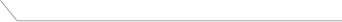 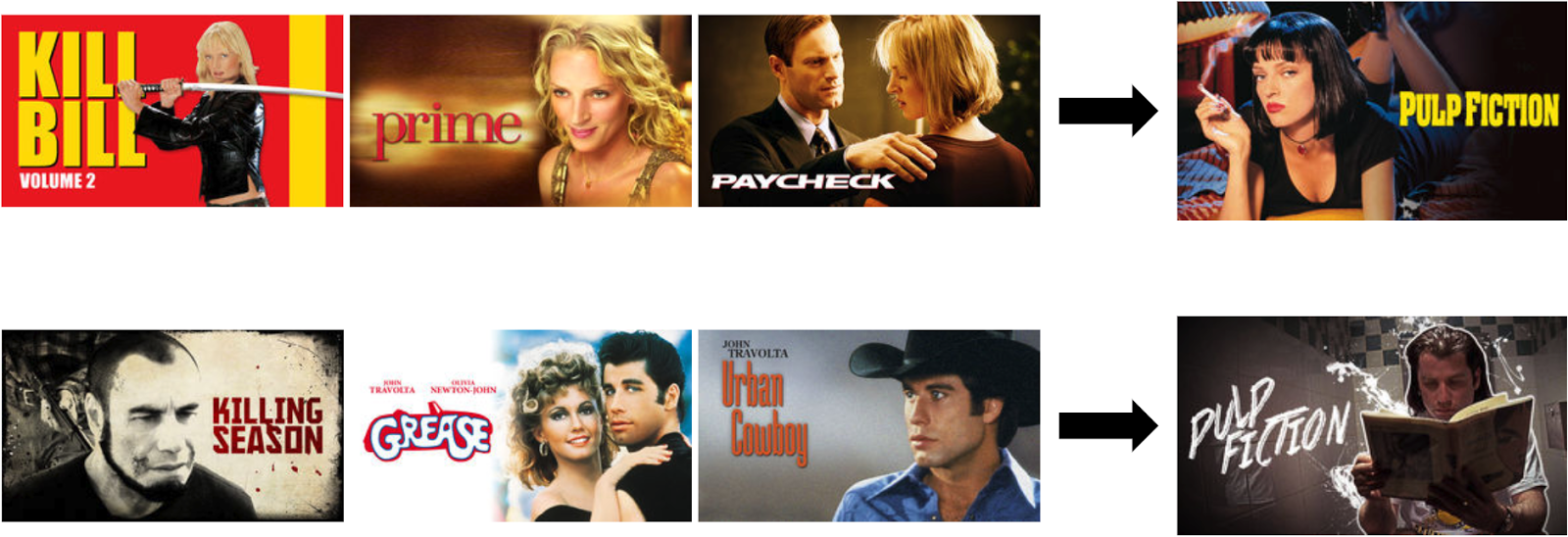 [Speaker Notes: Netflix not only recommends videos, but will customize image thumbnails based on your user journey]
Machine Learning Examples
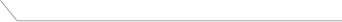 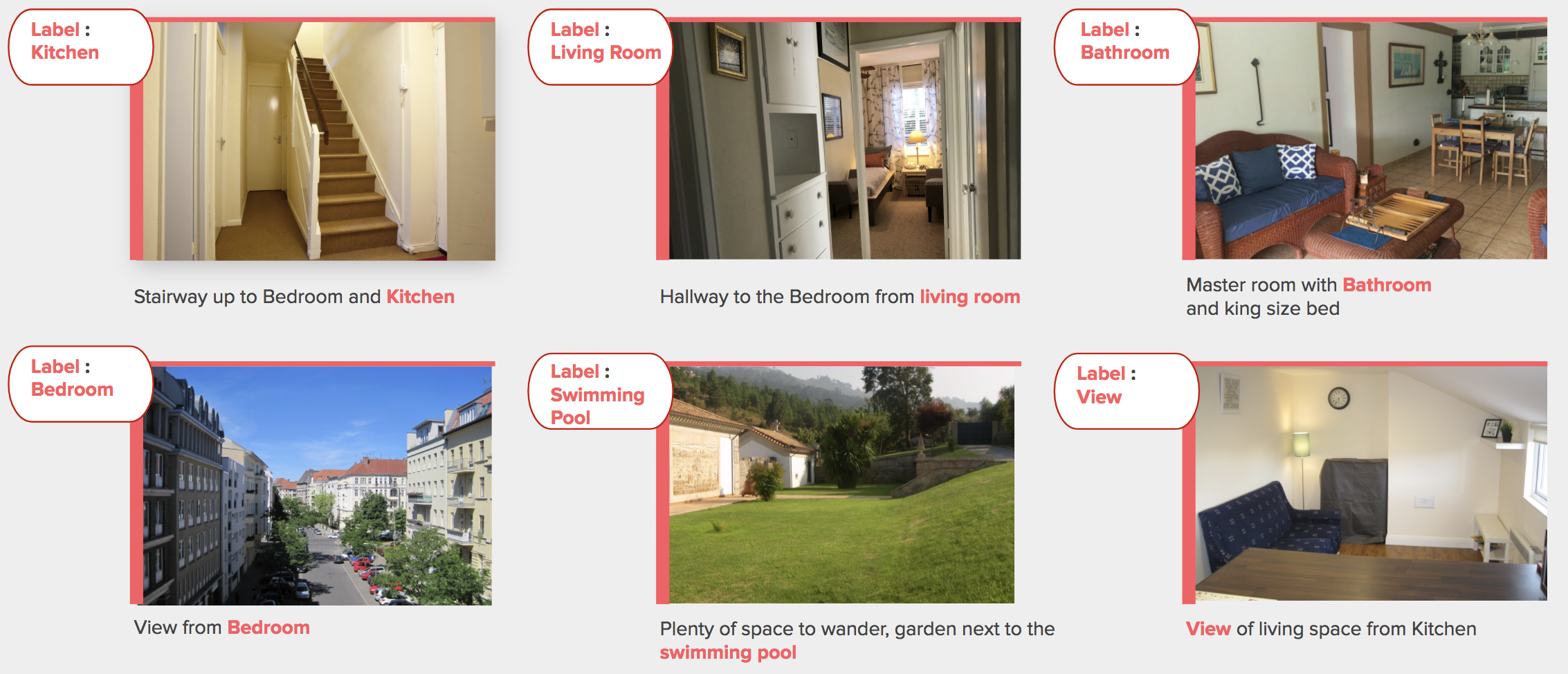 [Speaker Notes: AirBnB will use image classification to find incorrect labels to provide curation at scale]
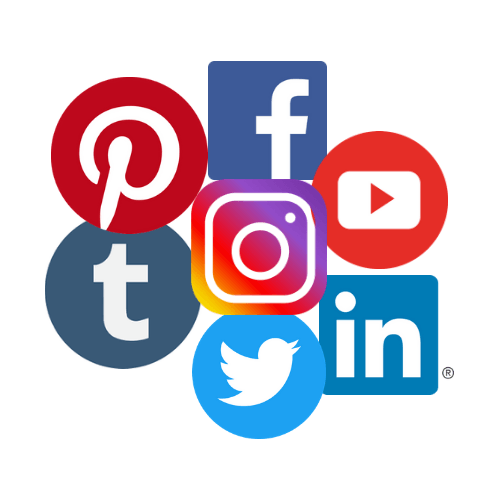 Machine Learning Examples
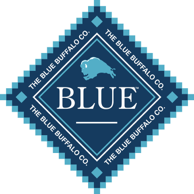 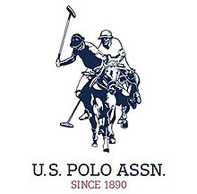 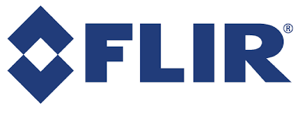 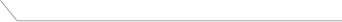 Curated feeds
Image tagging
User tracking
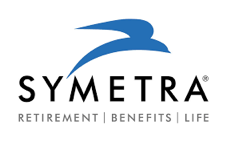 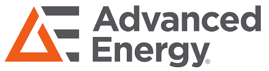 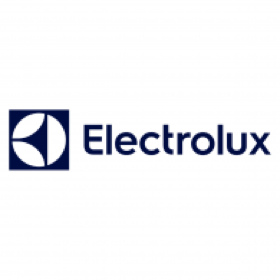 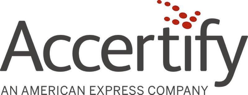 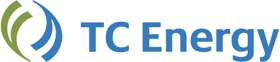 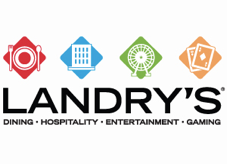 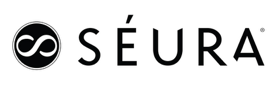 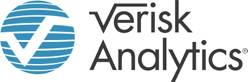 [Speaker Notes: Pretty much everything you see on social media is processed in some way through machine learning.]
What is Machine Learning?
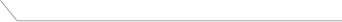 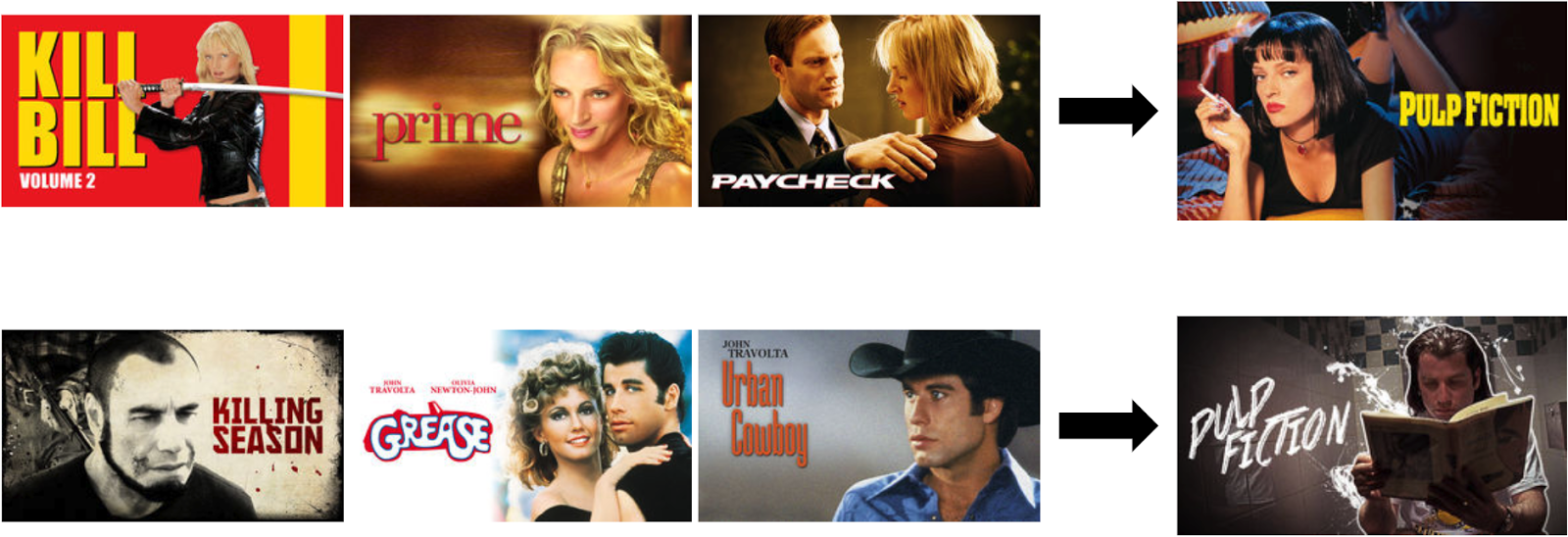 Netflix
AirBnB
Twitter, Facebook, etc
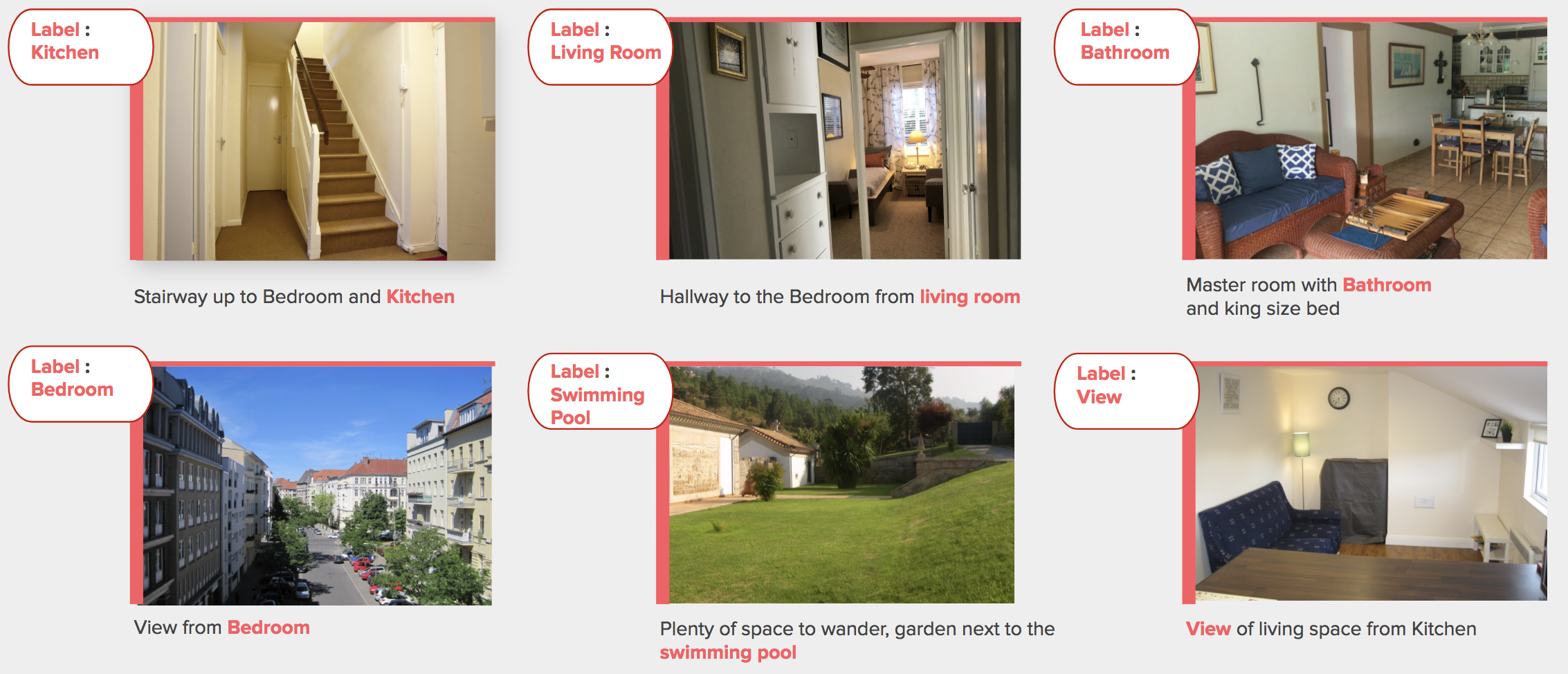 [Speaker Notes: FB, Twitter, and every other social network uses ML to provide curated timelines]
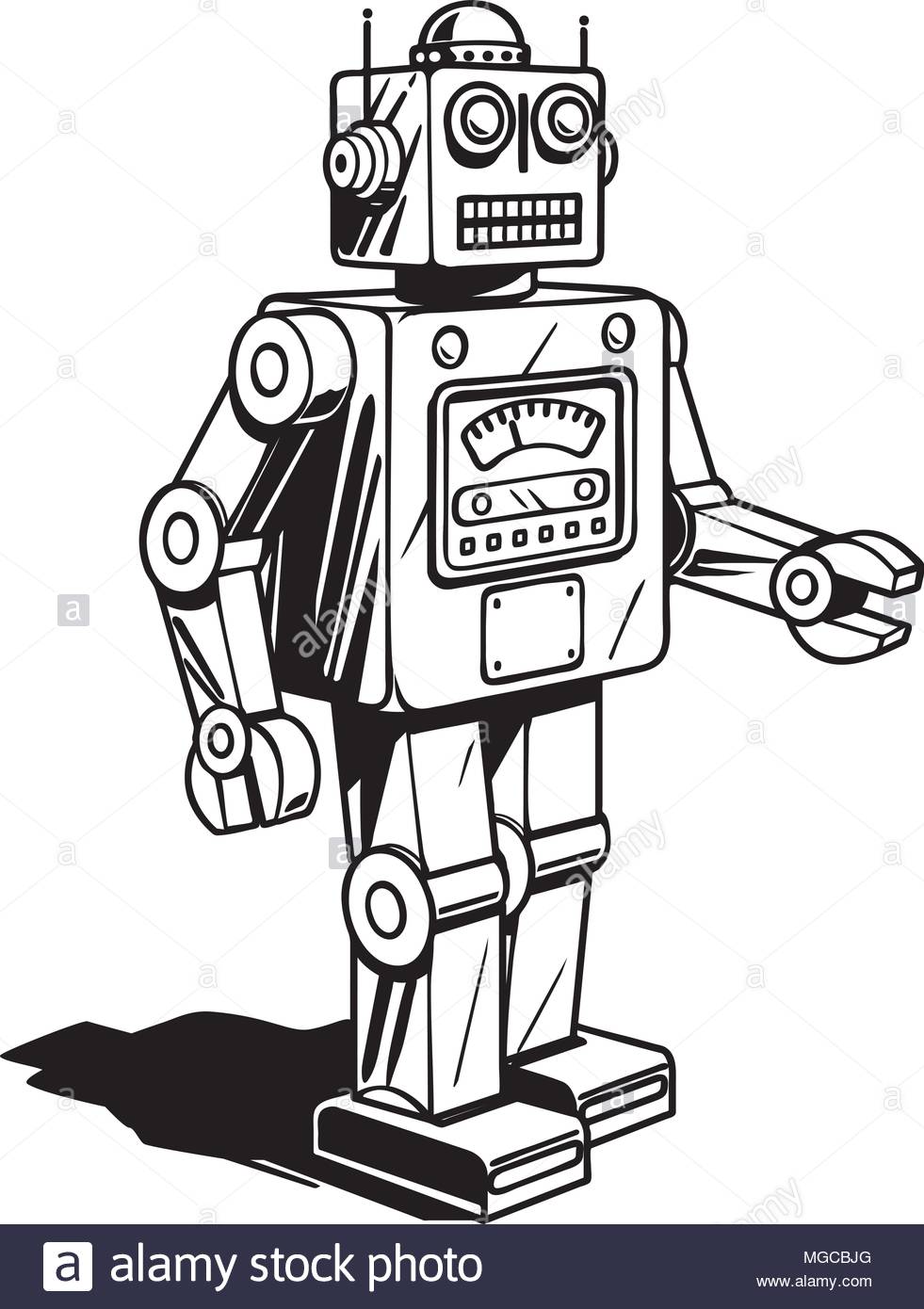 Why Should I Care?
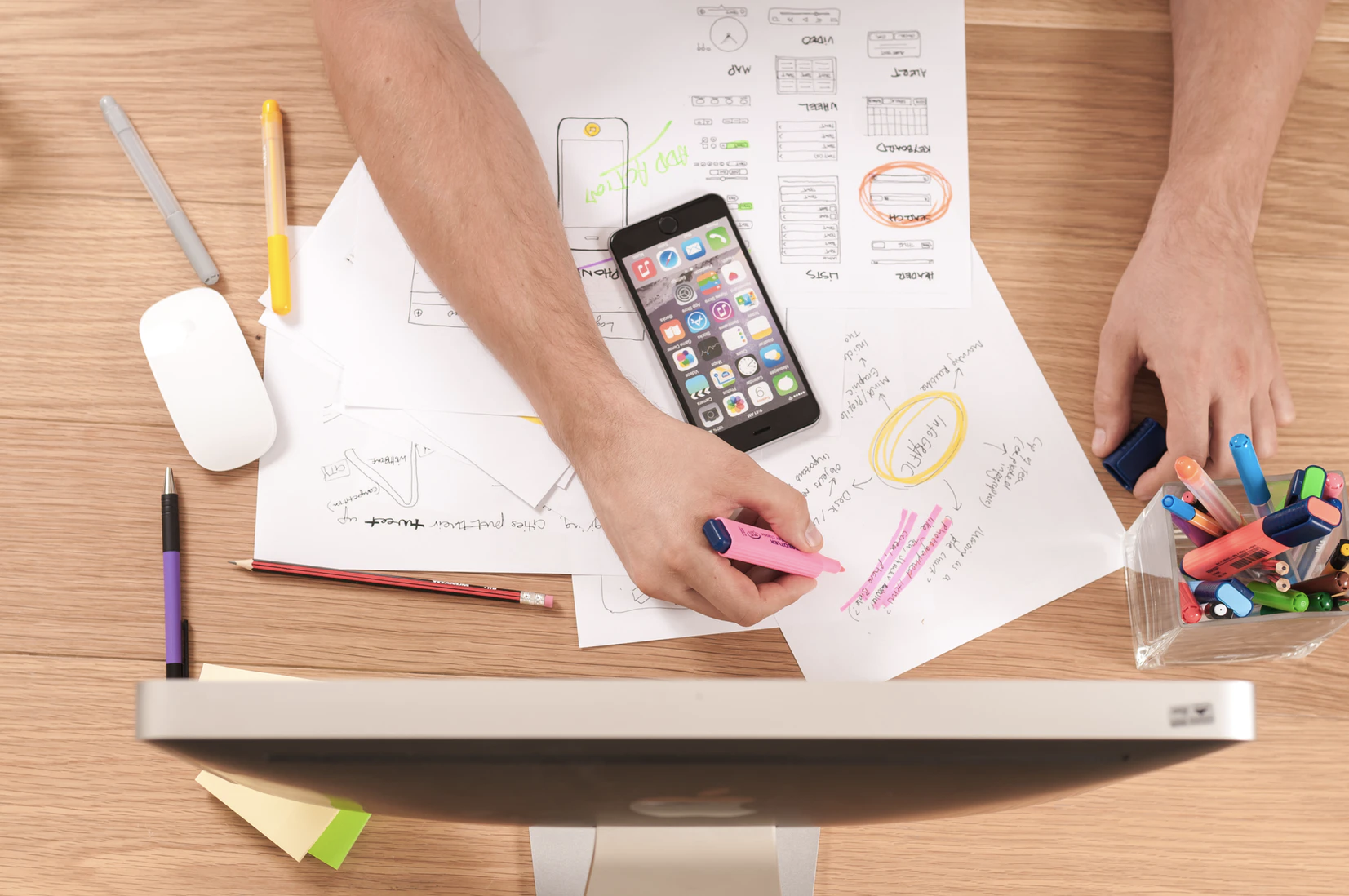 So What?
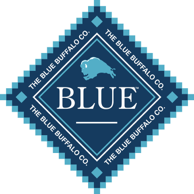 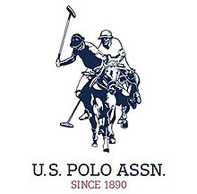 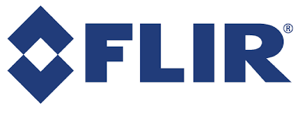 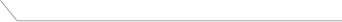 So machine learning is getting more and more popular. How does this affect me?
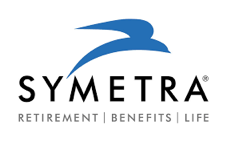 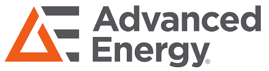 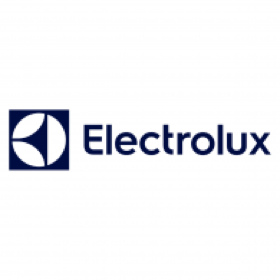 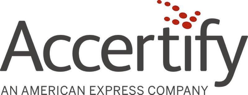 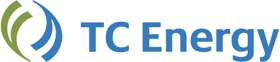 Well, I already use personalization on my site...
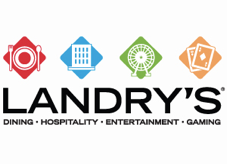 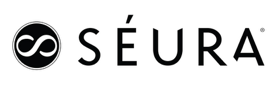 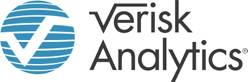 [Speaker Notes: Machine learning has been around for a long time. The reason it has taken off recently, especially in terms of web applications, is due to the increase in computing power, decrease in storage cost, and the increased access to Data

Google, FB, Target, pretty much every major retailer is using ML to create a more personalized experience. The more access to data they have, the more accurately they can create personalized web experiences for you. 

For everyone who uses personalization, you probably notice that as you start to grow beyond 10, 20, 50+ segments, it gets had to maintain. Machine Learning excels at this type of processing.]
So Why Machine Learning?
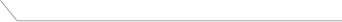 It allows for personalization at scale
Can create many more refined customer segments than can be done manually
Can continually update those segments, and where users fall in them, as new data comes in
[Speaker Notes: Target story]
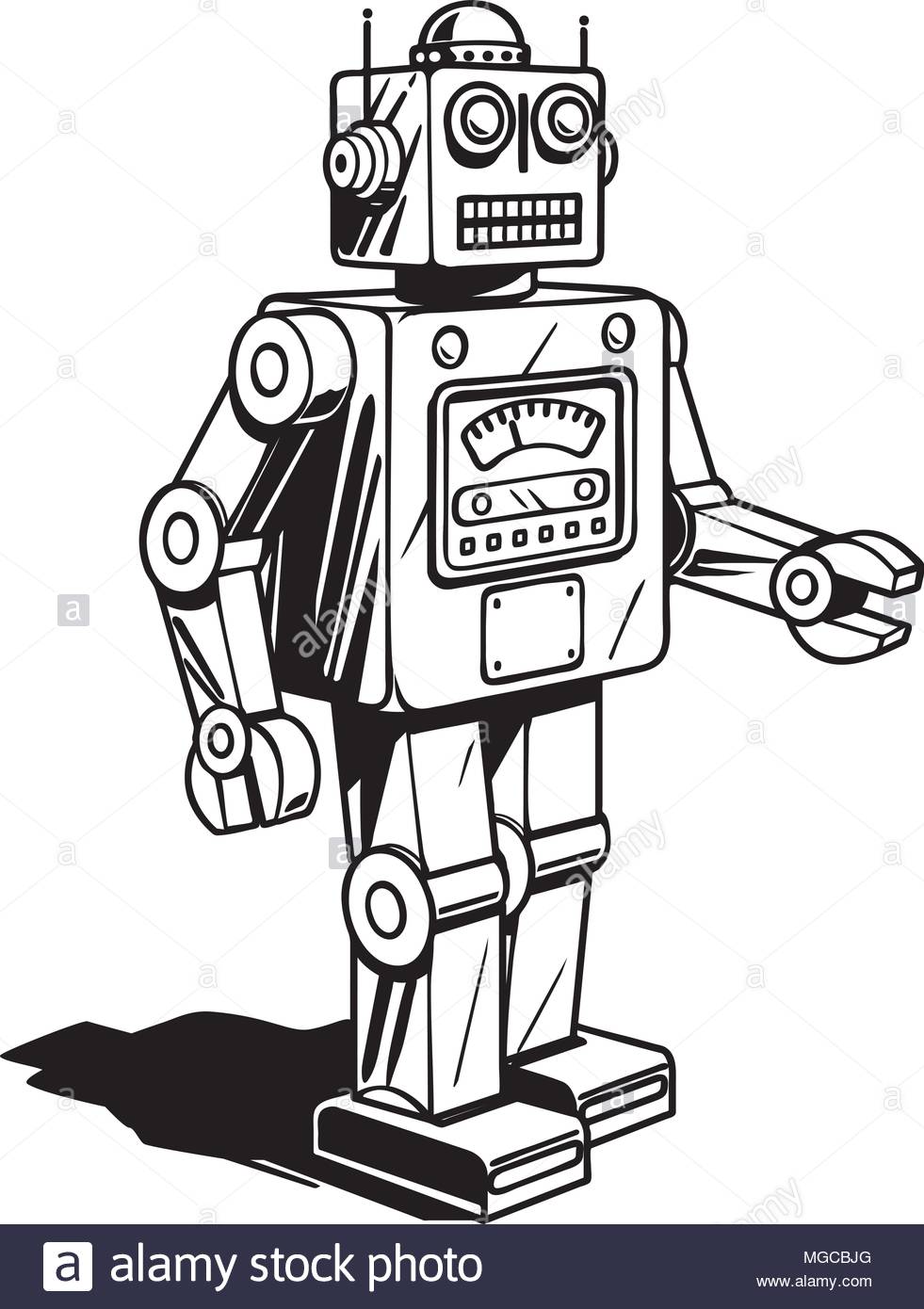 Episerver + Machine Learning
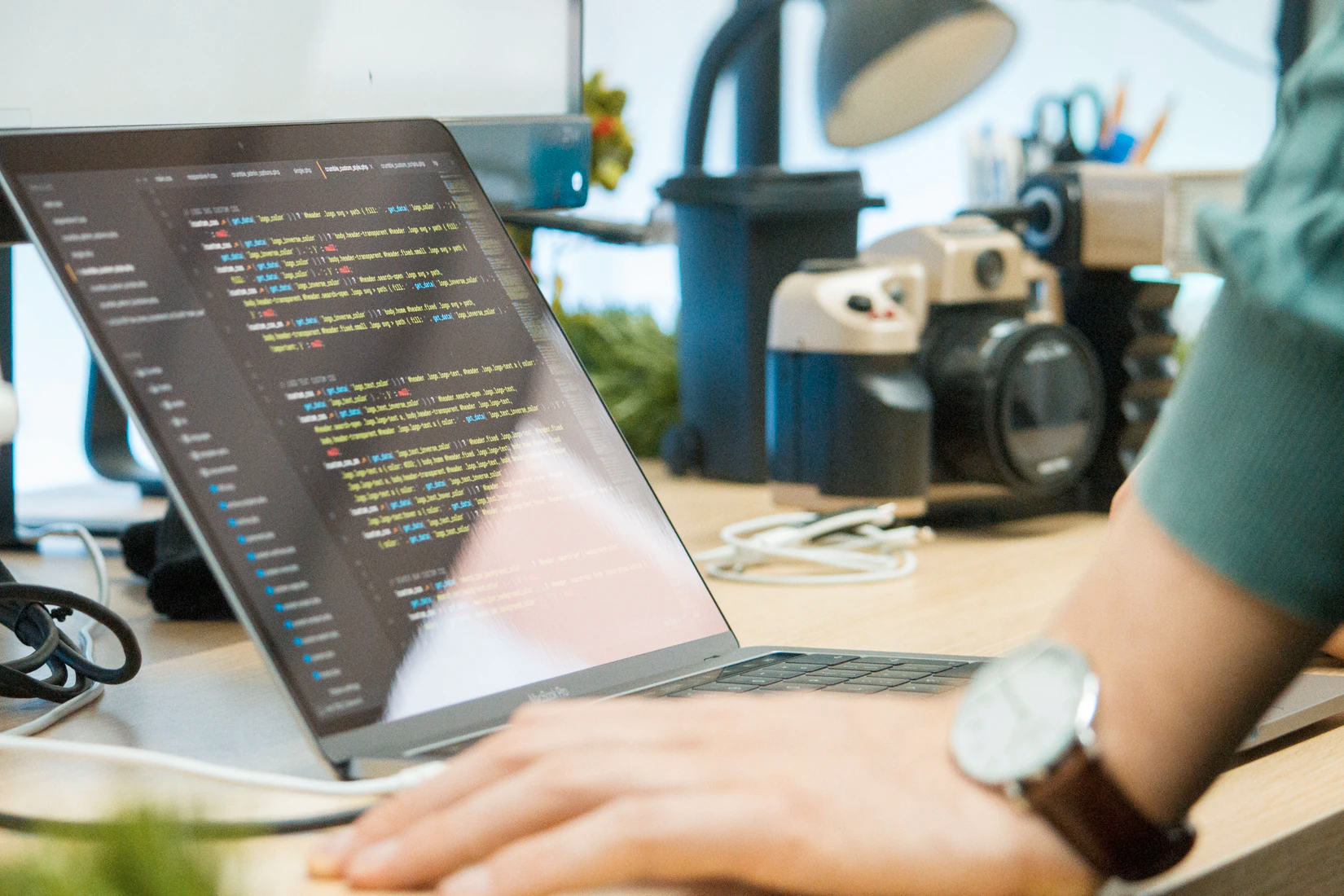 Episerver and Machine Learning
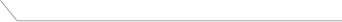 If you are using these Epi tools, you’re already doing a lot in terms of machine learning...
Personalized Search Results
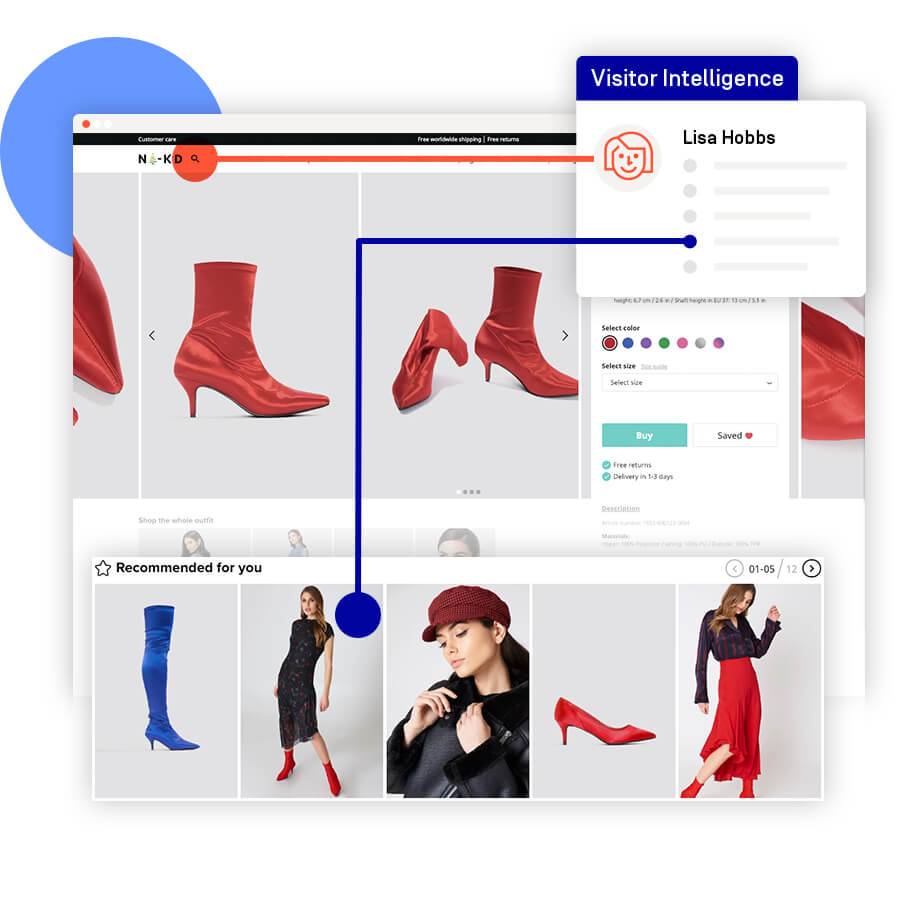 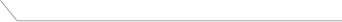 Personalized Find changes the order of search results based on a customer’s purchase history, web browsing and email behavior
Personalized Recommendations
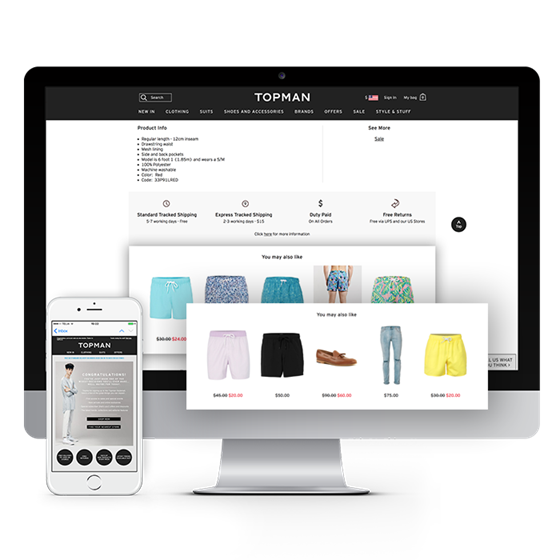 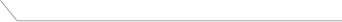 Every visitor is analyzed based on  their individual customer journeys, and actions of similar customers. 
It then personalizes page content and product recommendations.
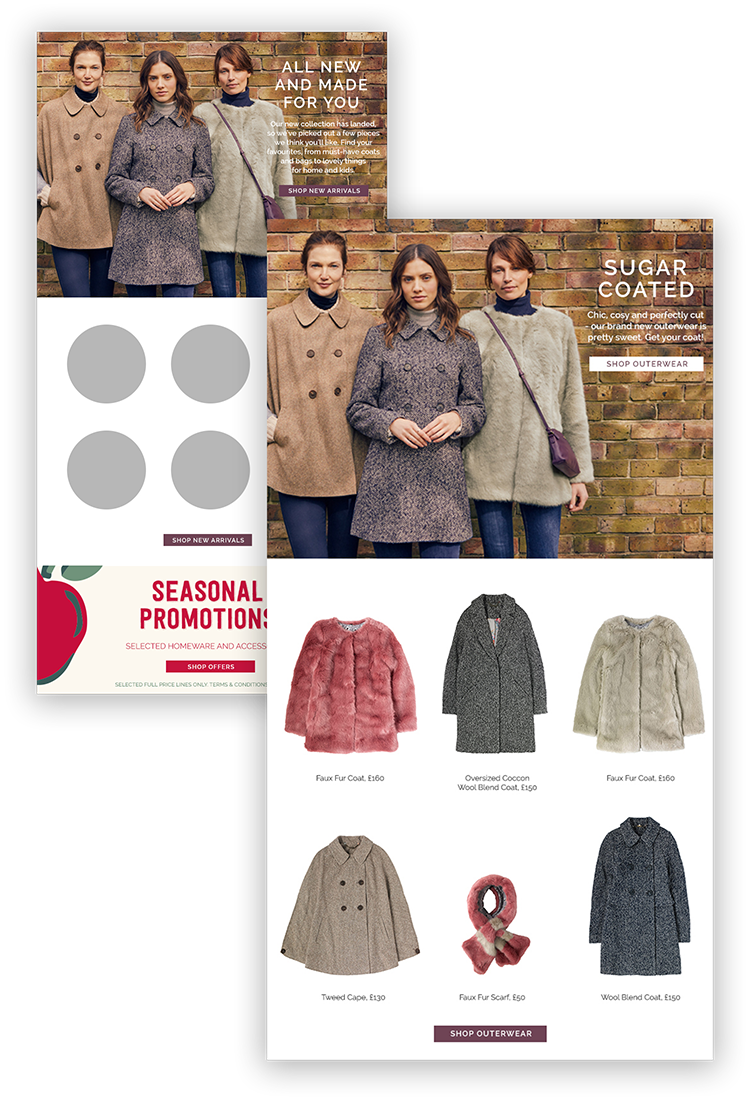 Custom Emails
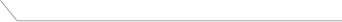 Personalized product recommendations for email campaigns
Triggered Emails
[Speaker Notes: Triggered Emails based on abandoned carts, pages visited]
User Tracking
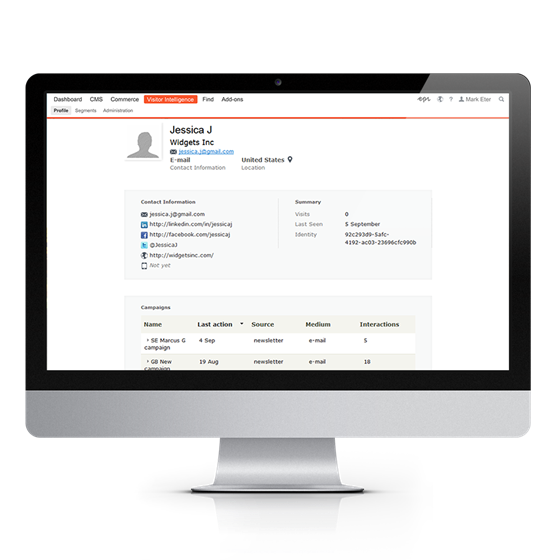 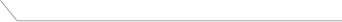 Insights provides a way to view your individual customer’s data and their journey
Allows for the creation of custom user segments
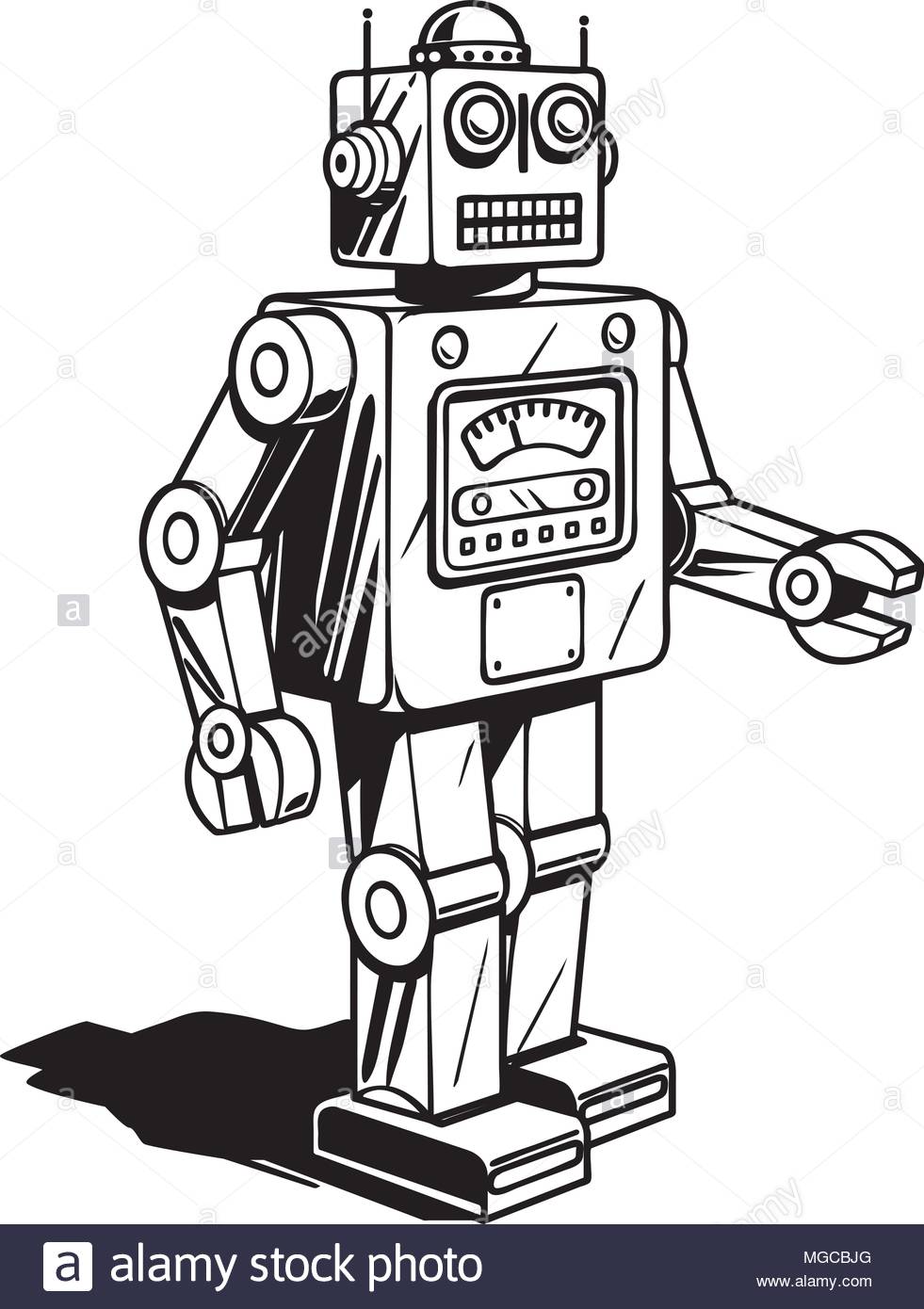 Whats Next?
Next Steps
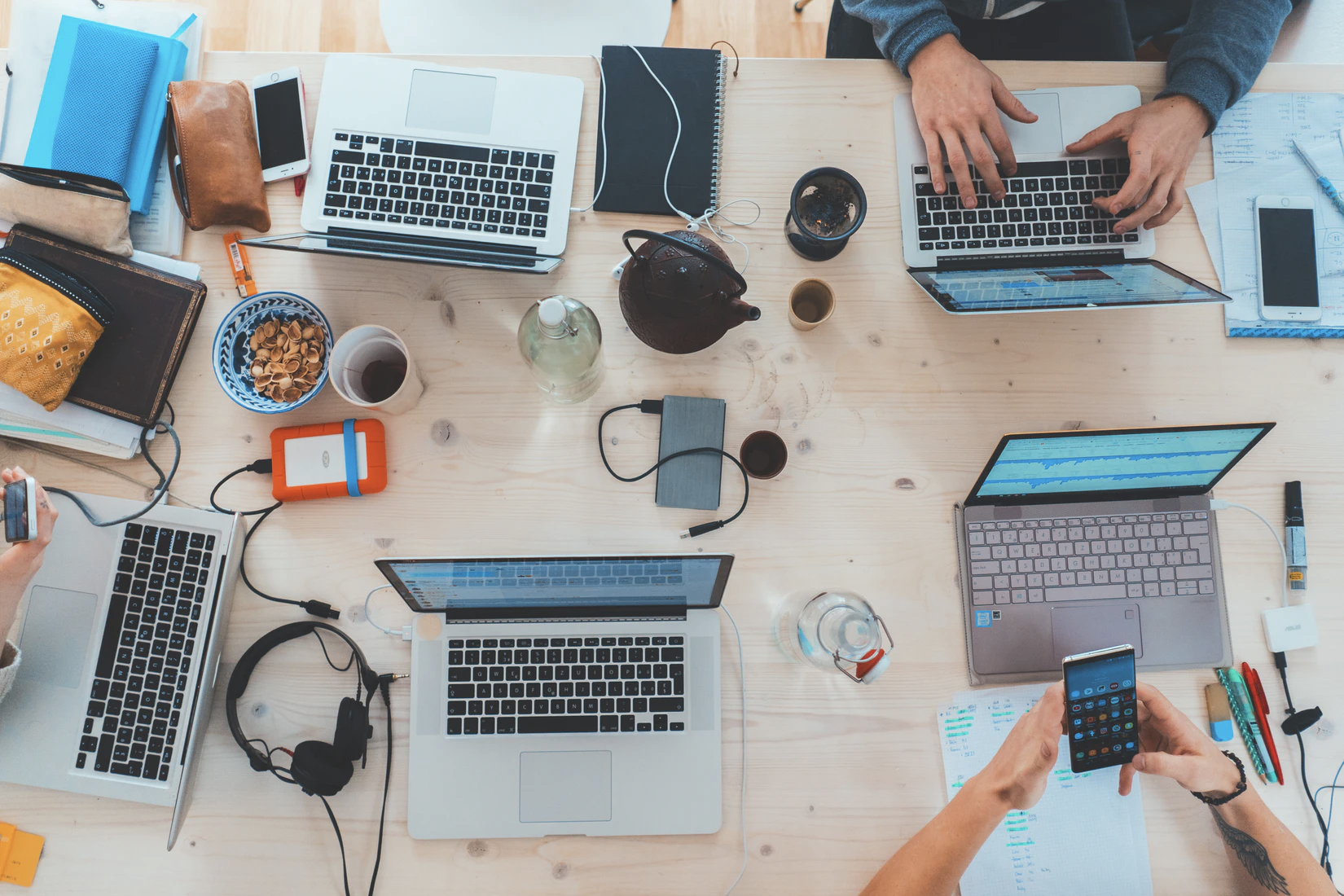 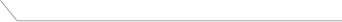 The biggest issues sited for companies today is lack of:
People who know how to implement machine learning
Access to data
[Speaker Notes: We all have the ability now to accumulate more data, so the only thing standing in your way is knowing how to implement



There are a lot of tools out there, especially for devs, around machine learning. Because we are already in the Microsoft ecosystem, I wanted to focus there.

Microsoft has also made really great advancements around making machine learning accessible to non devs]
Next Steps - ML.NET for Developers
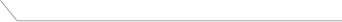 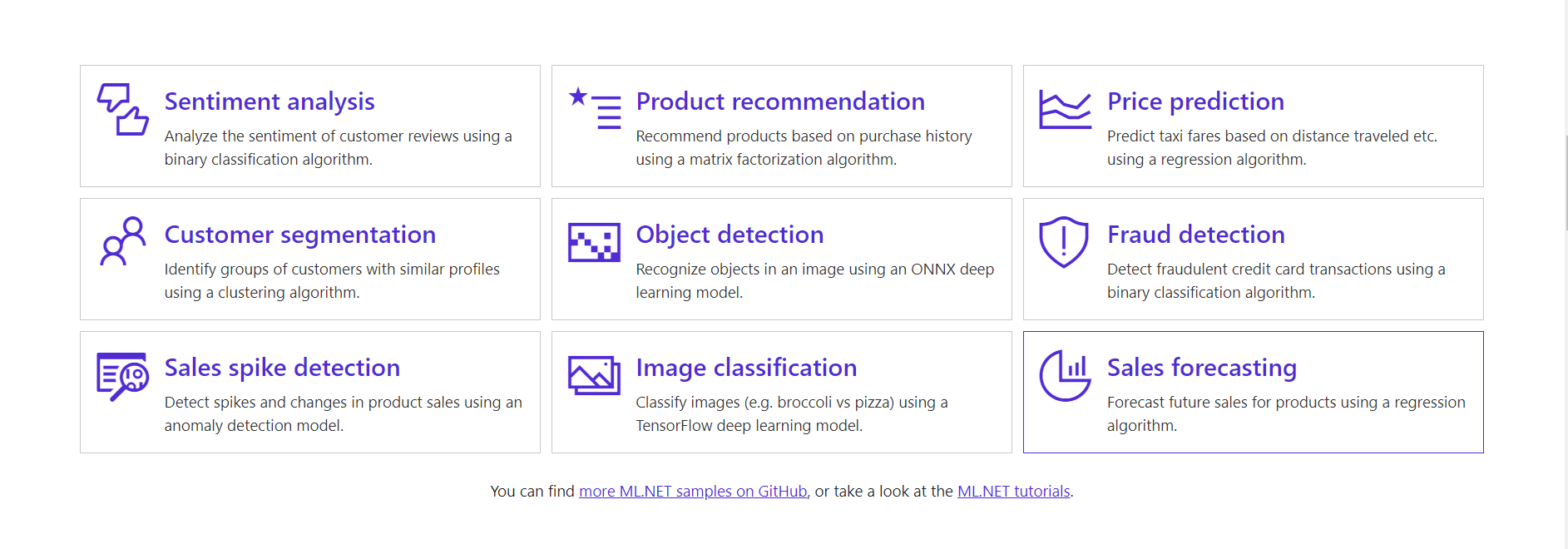 [Speaker Notes: ML.NET was just released earlier this year and is all open sourced.

They provide tutorials on lots of different algorithms based on what you are trying to predict]
Next Steps - ML.NET for Developers
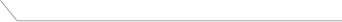 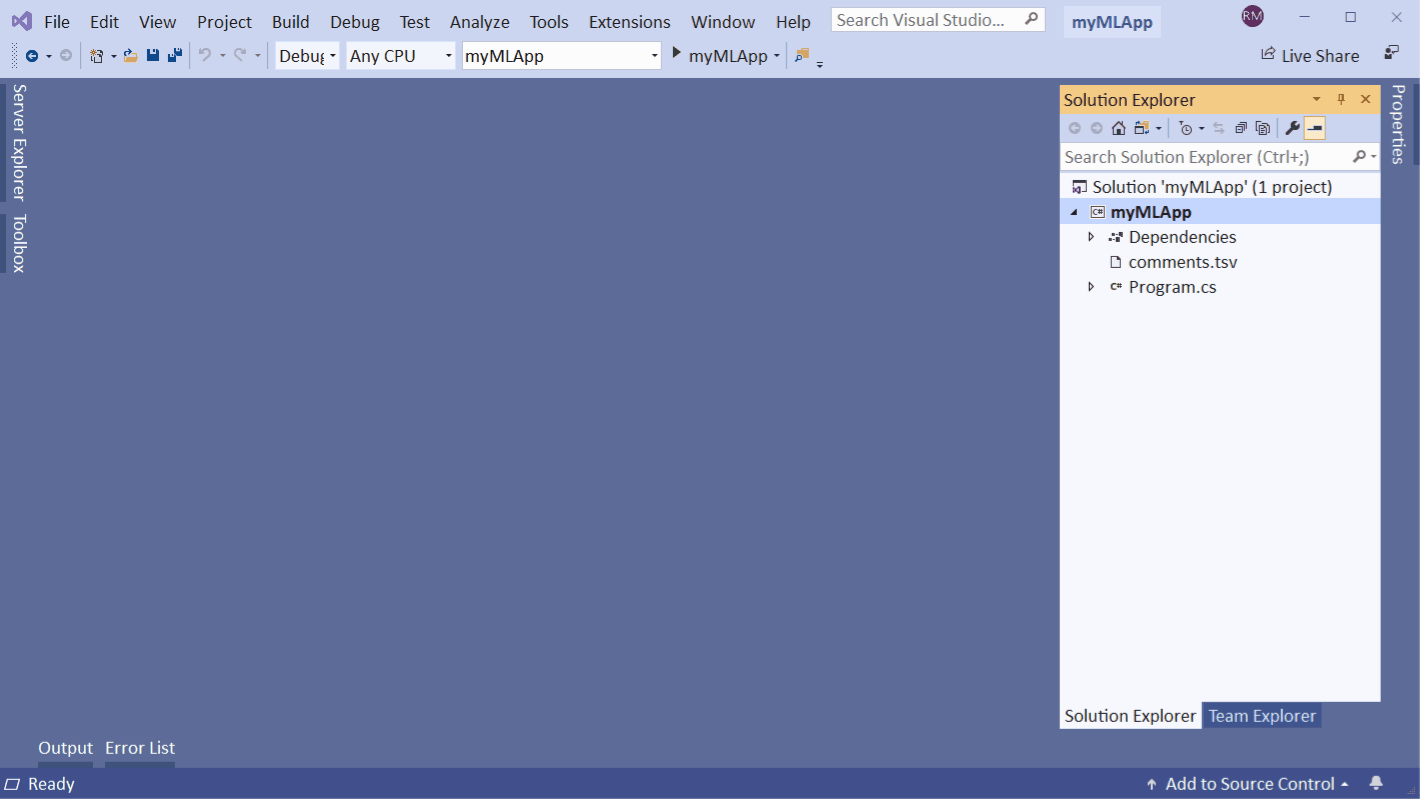 [Speaker Notes: They even include a visual studio extension called Model Builder that walks you through the workflow

It asks for your scenario
As well as your data
Trains the model
Lets you pick from some models that were built based on multiple algorithms
Then spits out the code that you need call to run data against that model]
Next Steps - Azure Cognitive Services
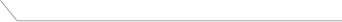 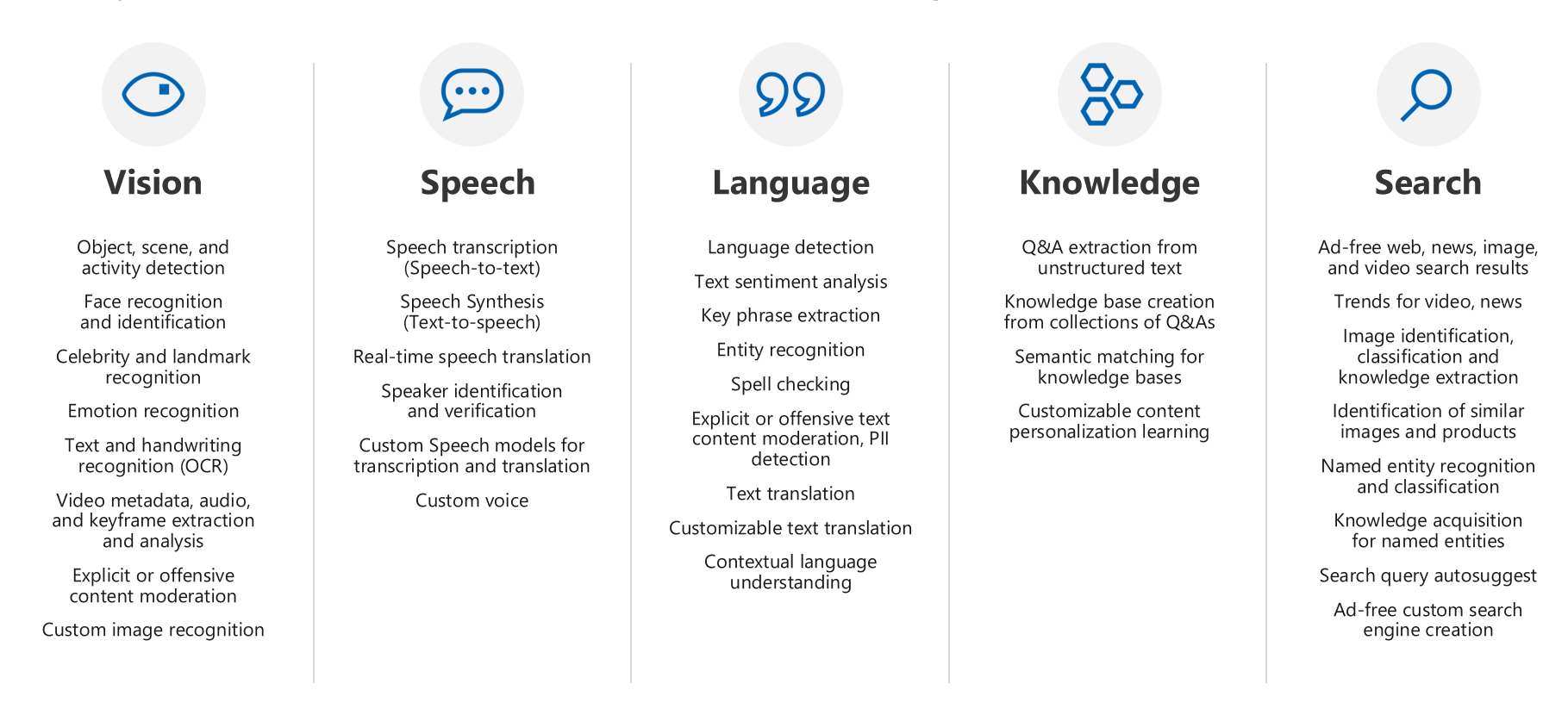 [Speaker Notes: Some pre built APIs for accessing machine learningfeatures
Facial recognition
Image recognitions
etc]
Next Steps - Azure Machine Learning Studio
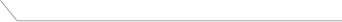 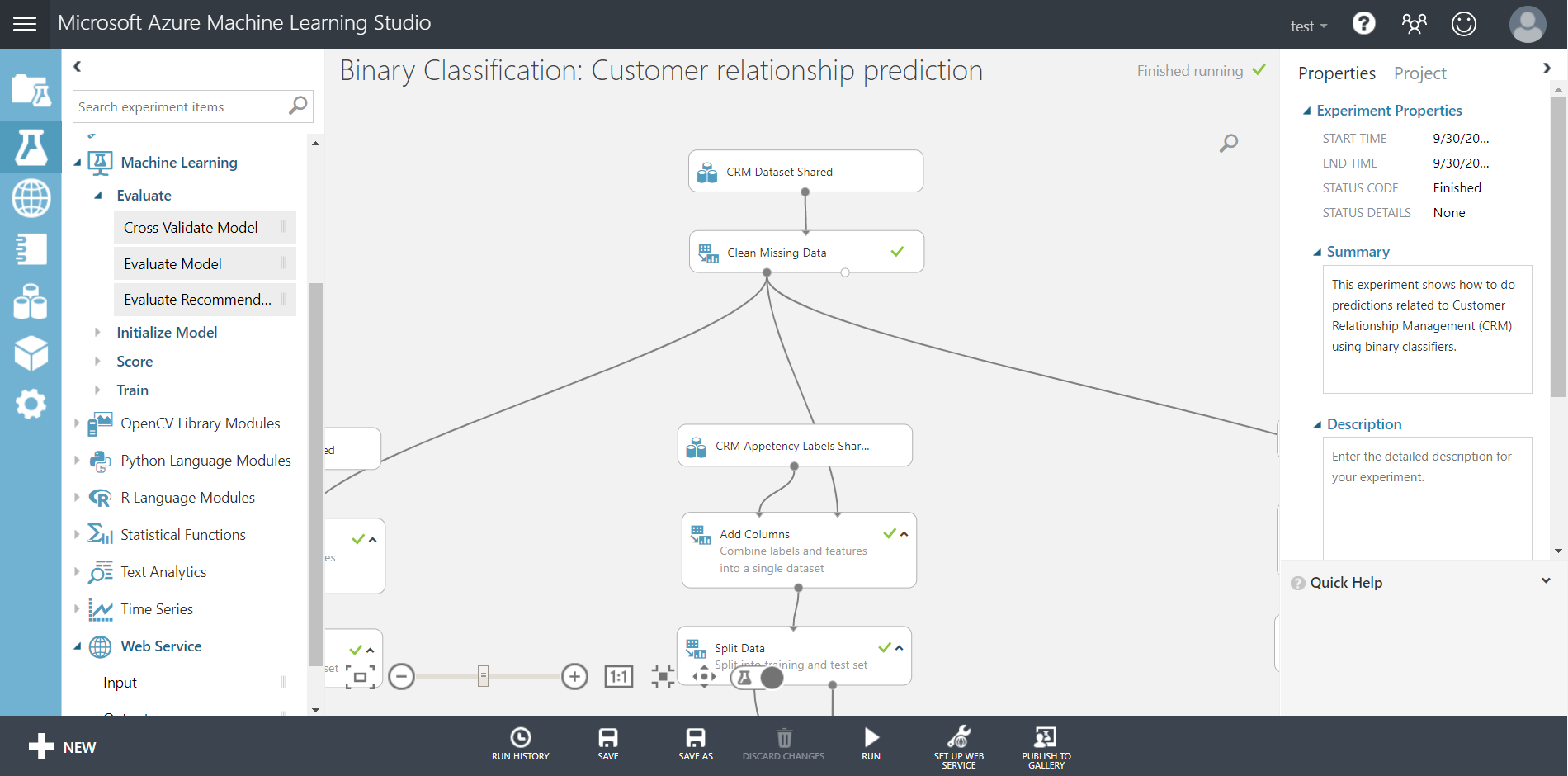 [Speaker Notes: Azure ML Studio was built to bring ML to more less technical business members

Drag and drop interface that allows you to create workflows for every step of the data - algorithm - train - model workflow mentioned before

Built in experiments you can work from 

Allows for creating and deploying web apps for accessing your models]
Next Steps - Azure Machine Learning Studio
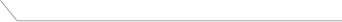 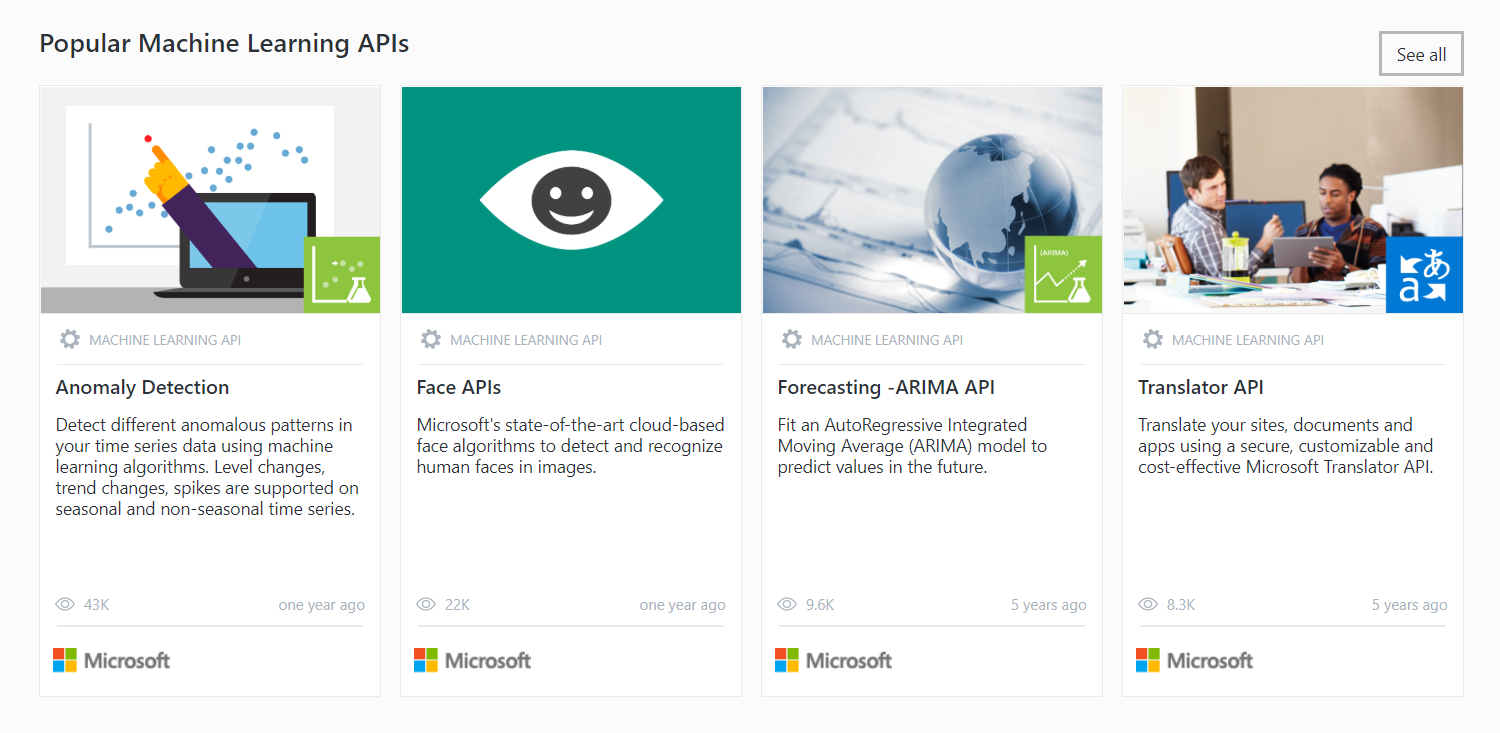 [Speaker Notes: They have lots of pre built implementations]
Next Steps - Azure Machine Learning Studio
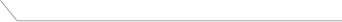 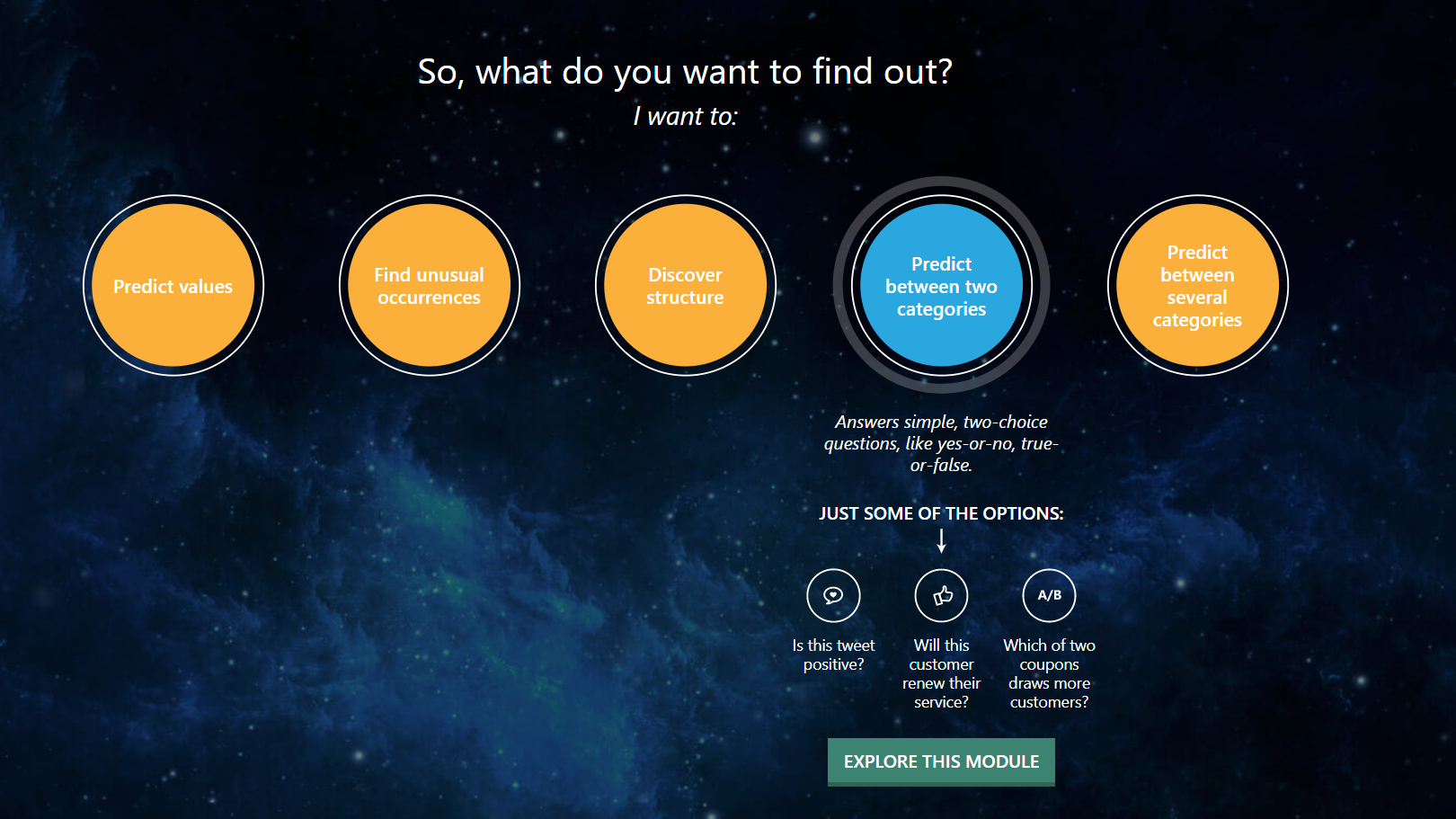 [Speaker Notes: Even if you aren’t sure what you need, Microsoft has guides to help you figure it out.]
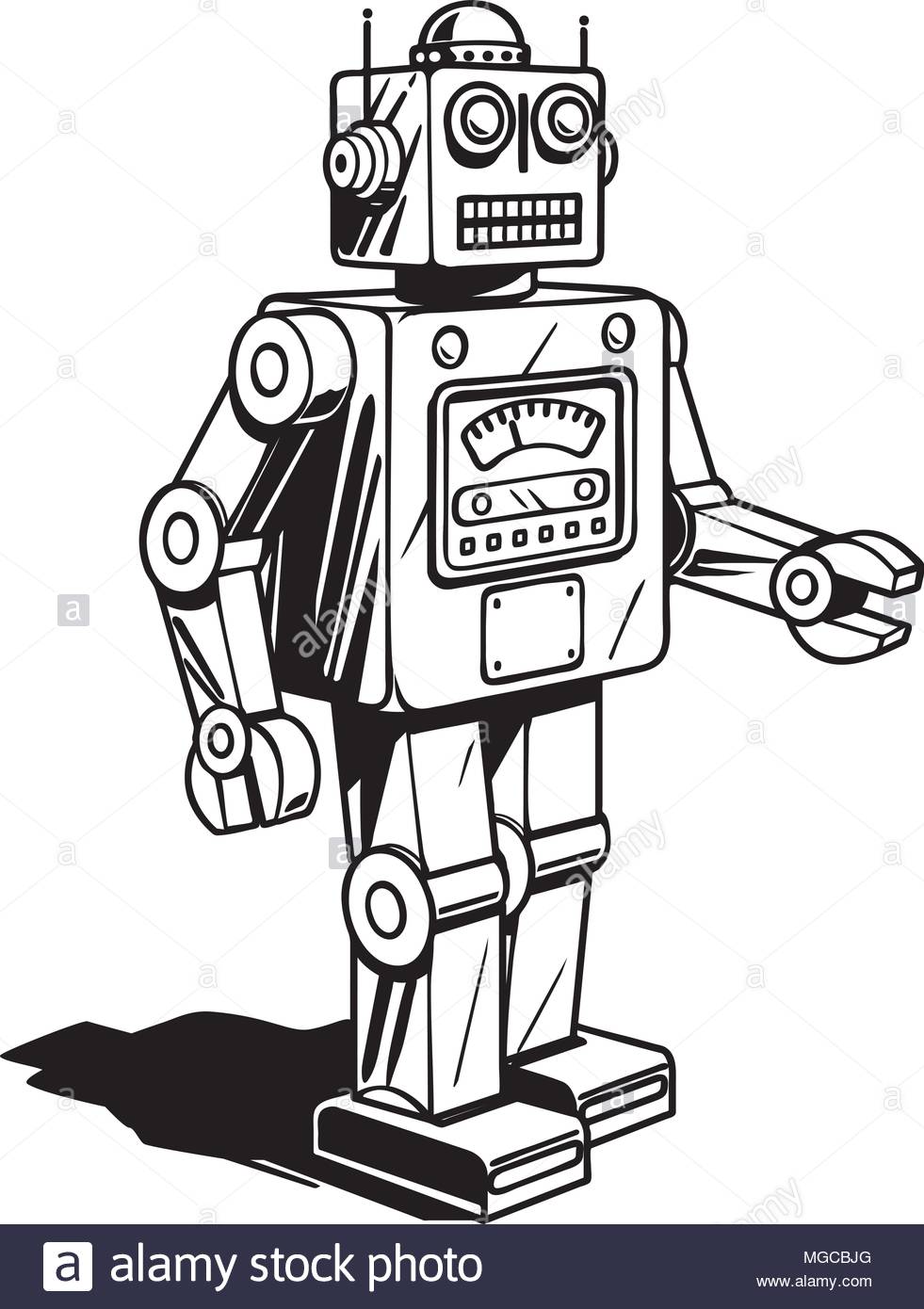 So What’s the Future for Epi and Machine Learning?
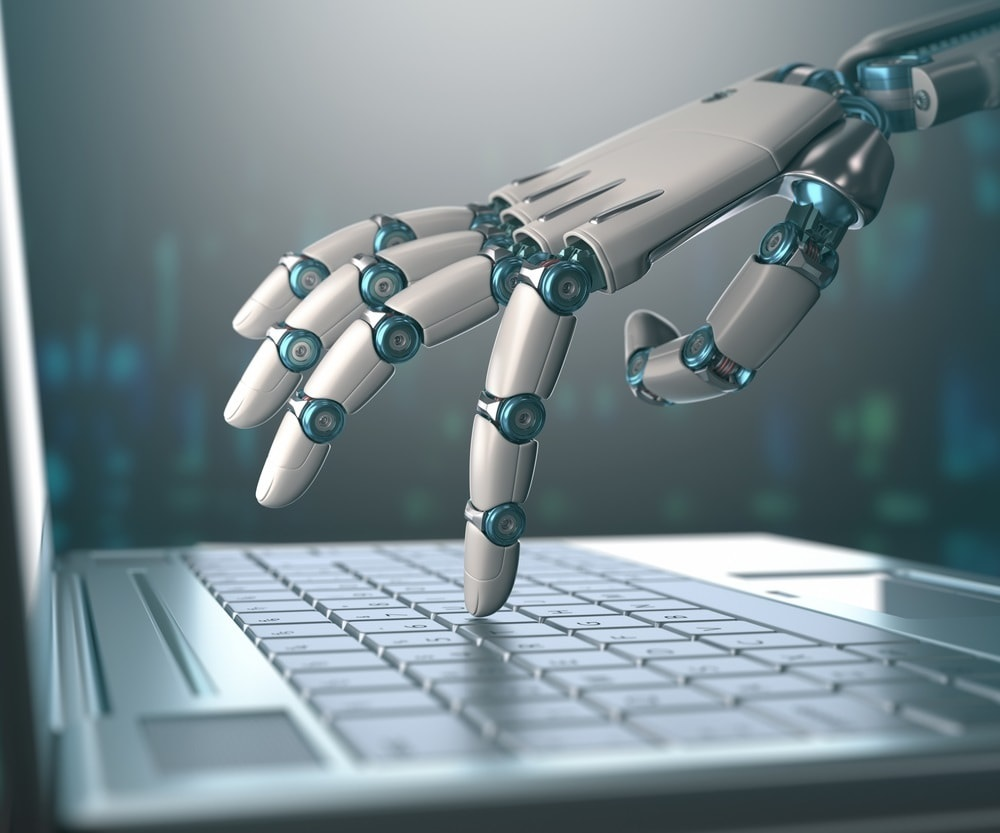 Machine Learning Future with Episerver
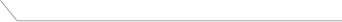 Some things we have already seen
Previous Microsoft Machine Learning Code Bash at Ascend
[Speaker Notes: We won the code bash in 2017 using microsofts cognitive services facial recognition for Episerver login]
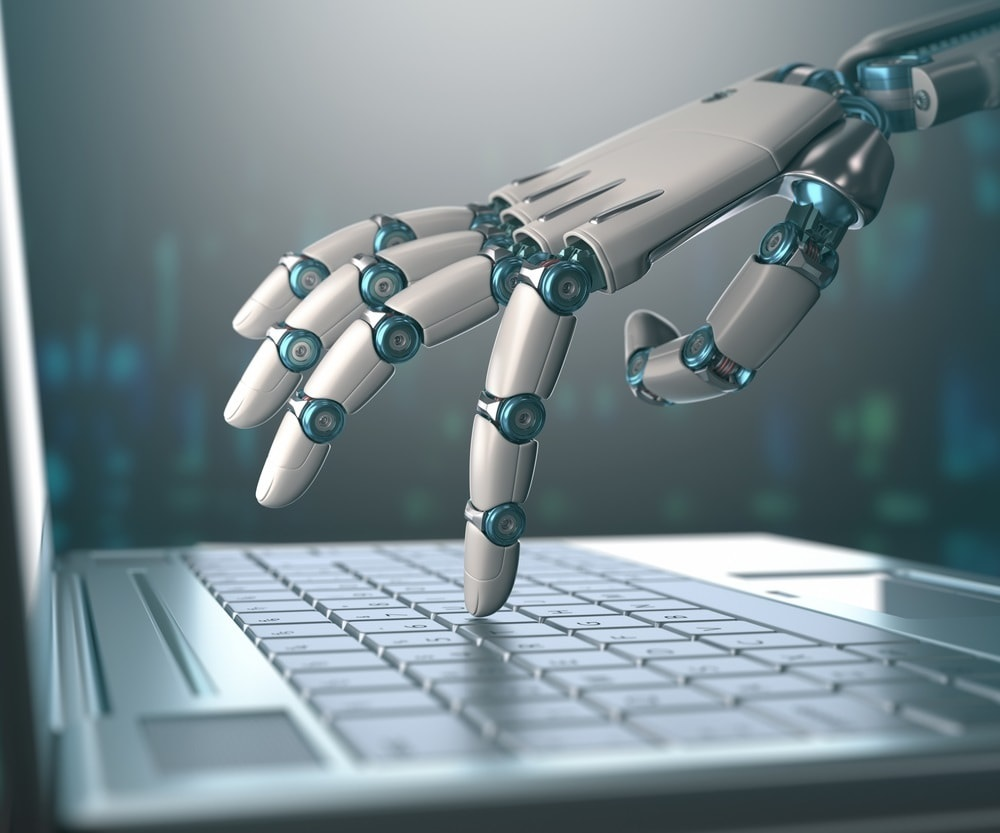 Machine Learning Future with Episerver
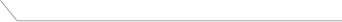 Some things we have already seen
Previous Microsoft Machine Learning Code Bash at Ascend
Shoe demo at last year’s Ascend
[Speaker Notes: During last year’s ascend we started tracking users in store to collect more data for a more personalized experience]
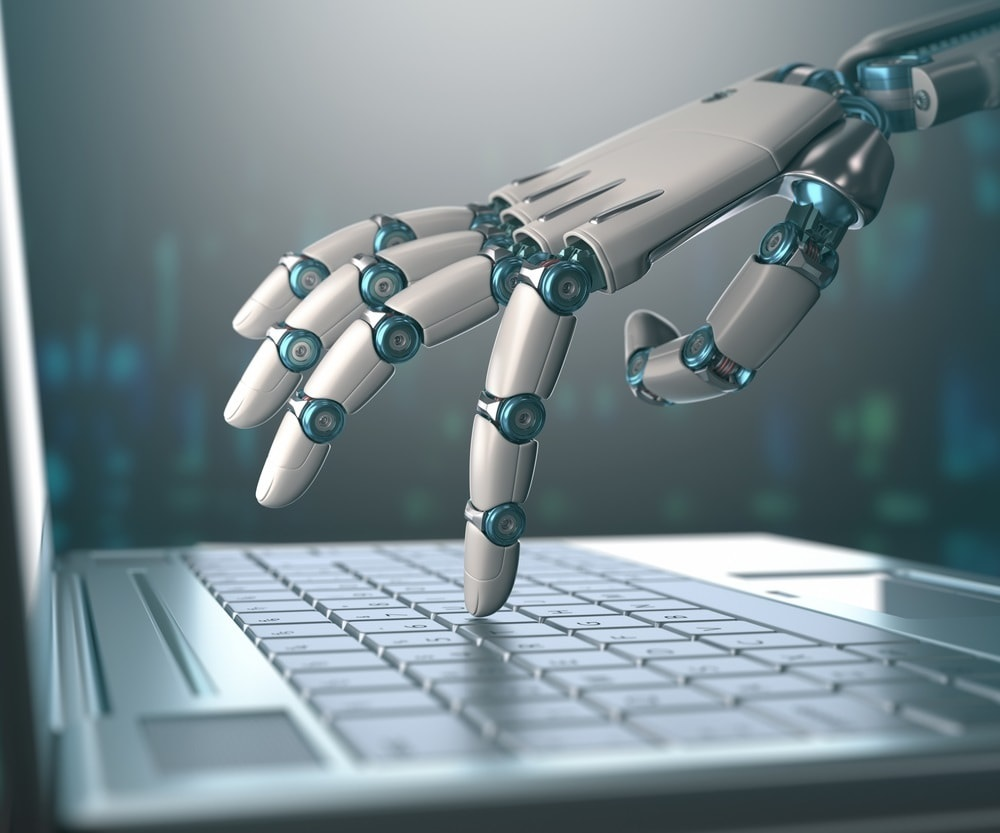 Machine Learning Future with Episerver
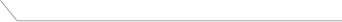 Some things we have already seen
Previous Microsoft Machine Learning Code Bash at Ascend
Shoe demo at last year’s Ascend
New image tagging functionality
[Speaker Notes: If you have seen the new mosey demo site, it uses cognitive services to tag images on upload to be used in searching, alt text, etc.]
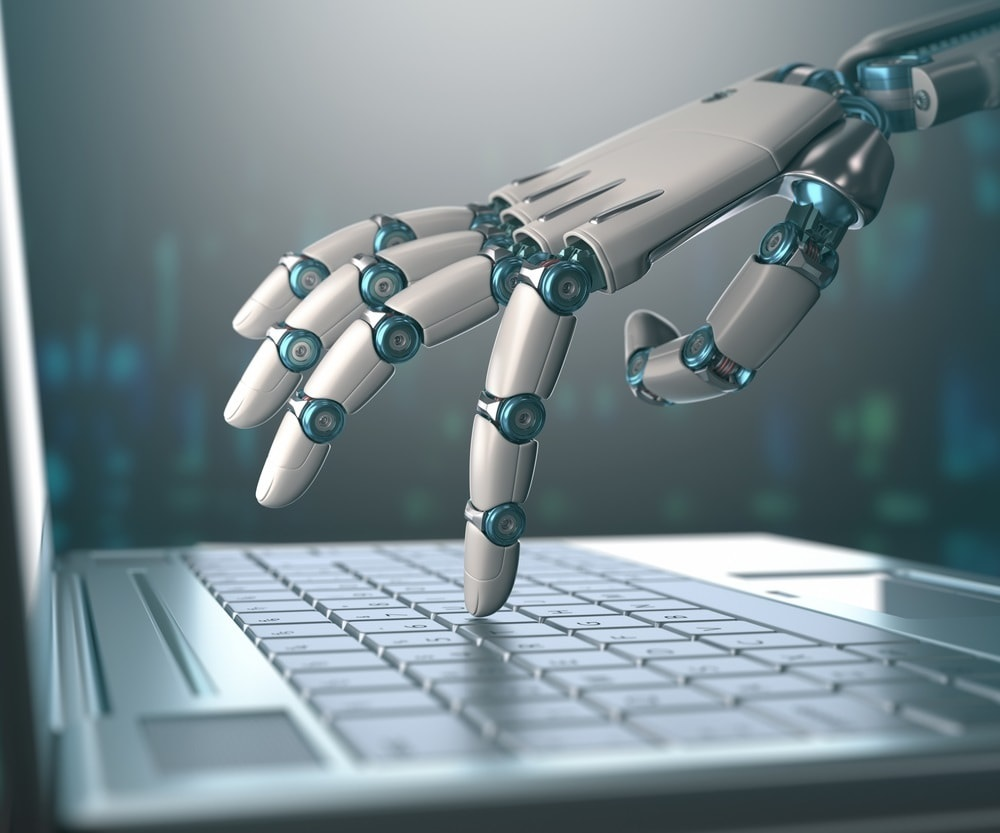 Machine Learning Future with Episerver
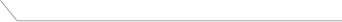 So what’s the future look like with Machine Learning and Episerver?
[Speaker Notes: Episerver already accomplishes a lot in an area that has a lot of value, personalization.
I think while that can continually be refined and expanded on, we can also look to incorporate ML into Episerver in other ways.



In reality its all open to you. Both for the editor and the end user.

Next step I would recommend learning how to ask the right questions. Once you have a clear question in mind, you can work to find a solution to it in ML.]
Key Takeaways
01
There are lots of resources to help get you going with Machine Learning.
02
Machine Learning is big right now and Episerver has your back.
03
Focus first on the question you want to solve.
[Speaker Notes: Microsoft and other companies are really trying to make machine learning more accessible to the average user. There are tons of great resources out there.

Even if you feel you don’t have the bandwidth to look into other tools like the items discussed here, Episerver still has you covered.

Next step I would recommend learning how to ask the right questions. Machine learning is just a tool. Once you have a clear question in mind, you can work to find a solution to it in ML.]
Key Takeaways
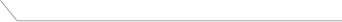 https://gallery.azure.ai/machineLearningAPIs

https://azuremlsimpleds.azurewebsites.net/simpleds/

https://dotnet.microsoft.com/apps/machinelearning-ai/ml-dotnet
[Speaker Notes: Ill be posting this presentation, but if anyone is interested there are some good ML resources

Gallery of dozens of pre built APIs you can deploy to your azure instance

Machine Learning “cheat sheet”. Once you have that question in mind, you can use this to help choose the right algorith for you

Link to ML.NET info, along with that visual studio plugin]
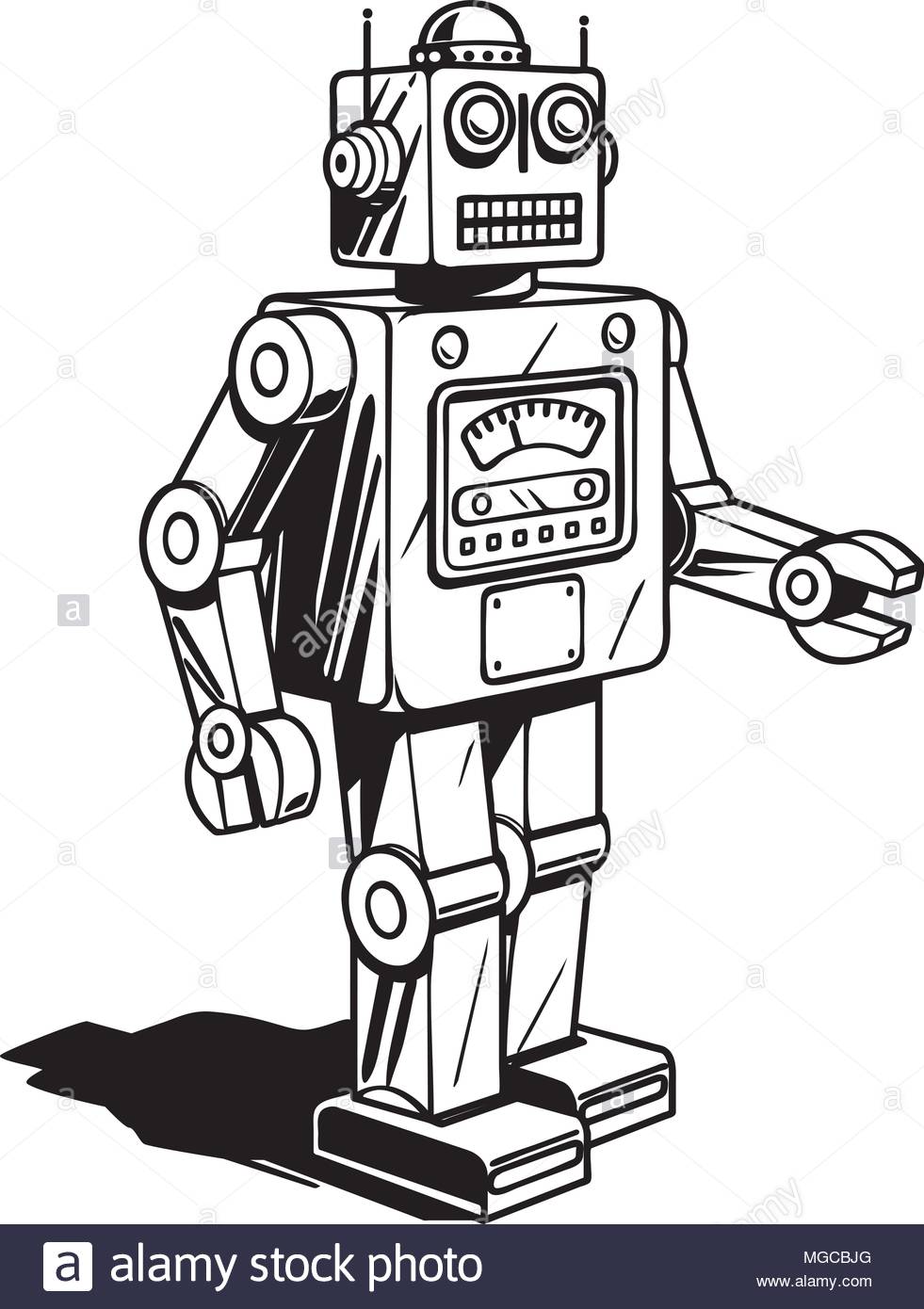 Machine Learning + Episerver